iPad
自分のデータの整理をしよう
じ ぶ ん
せい　り
※
がくねん
こ と し
今年のデータは「学年」のフォルダをつくってまとめる
※フォルダとは・・・ファイルをせいりして、入れておくためのはこです
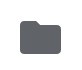 じ　ぶん
自分のデータのおきばのかくにん
『写真』
　カメラでさつえいした写真が入っています
しゃしん
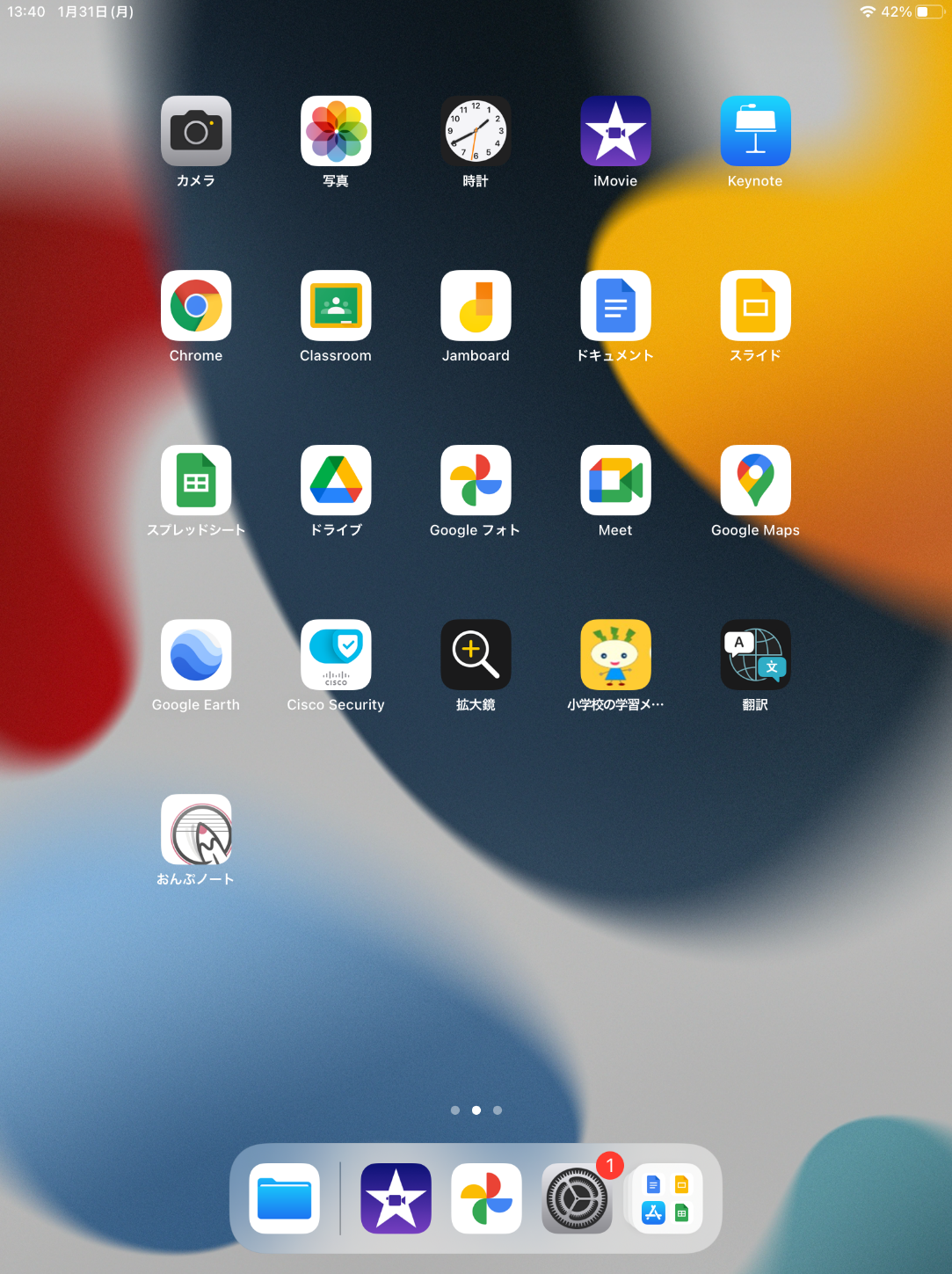 しゃしん
『Googleドライブ』
　
　オンライン上(クラウド）の場所です
　その中の『マイドライブ』に自分が作った
　データがあります
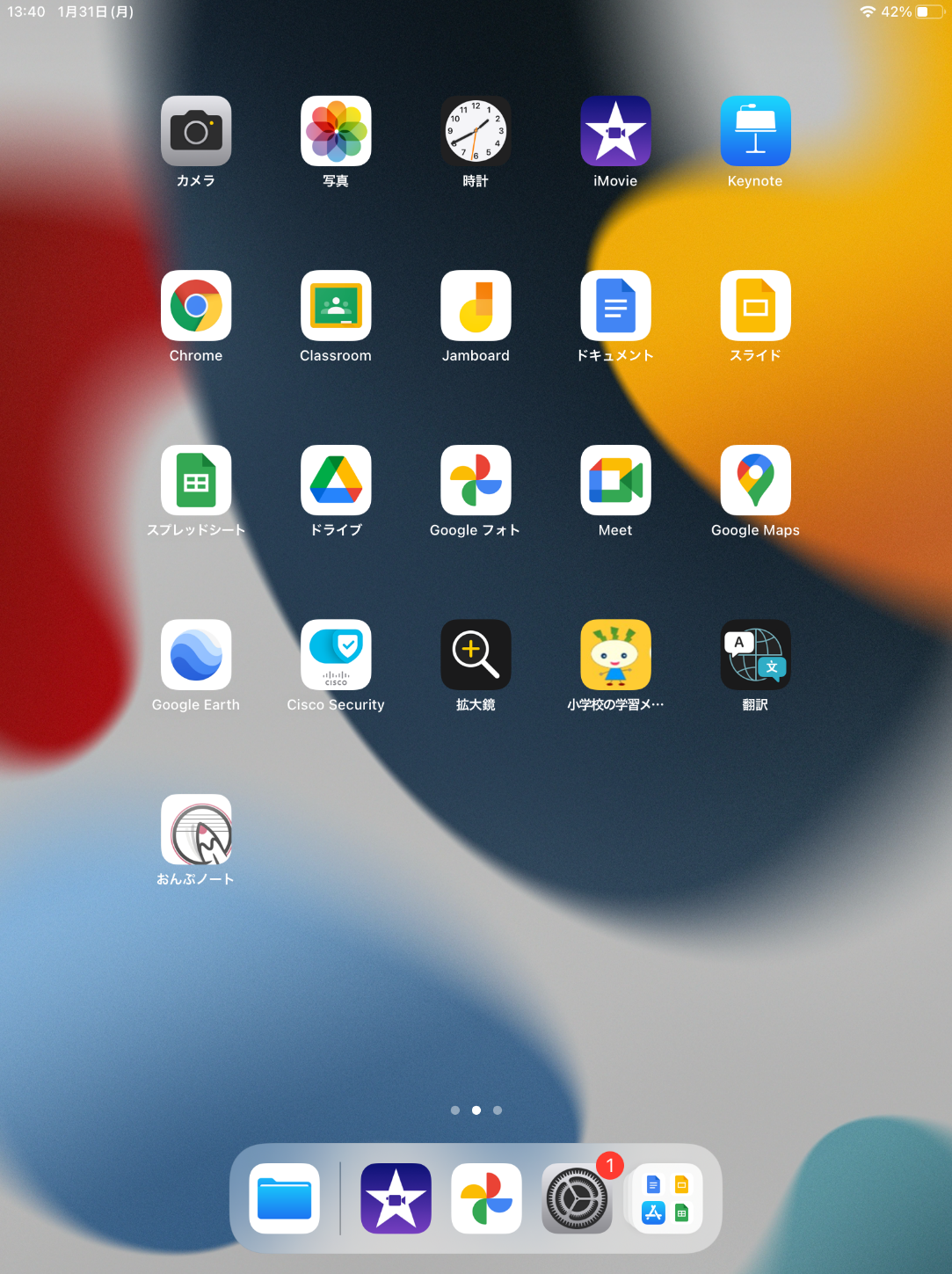 ば　しょ
よ う
まとめ用のフォルダをつくろう
・ことしつかった、とっておきたいデータをまとめるために
　　学年のなまえのフォルダ（「〇ねん」）をつくります
がくねん
まとめ用のフォルダをつくろう
よう
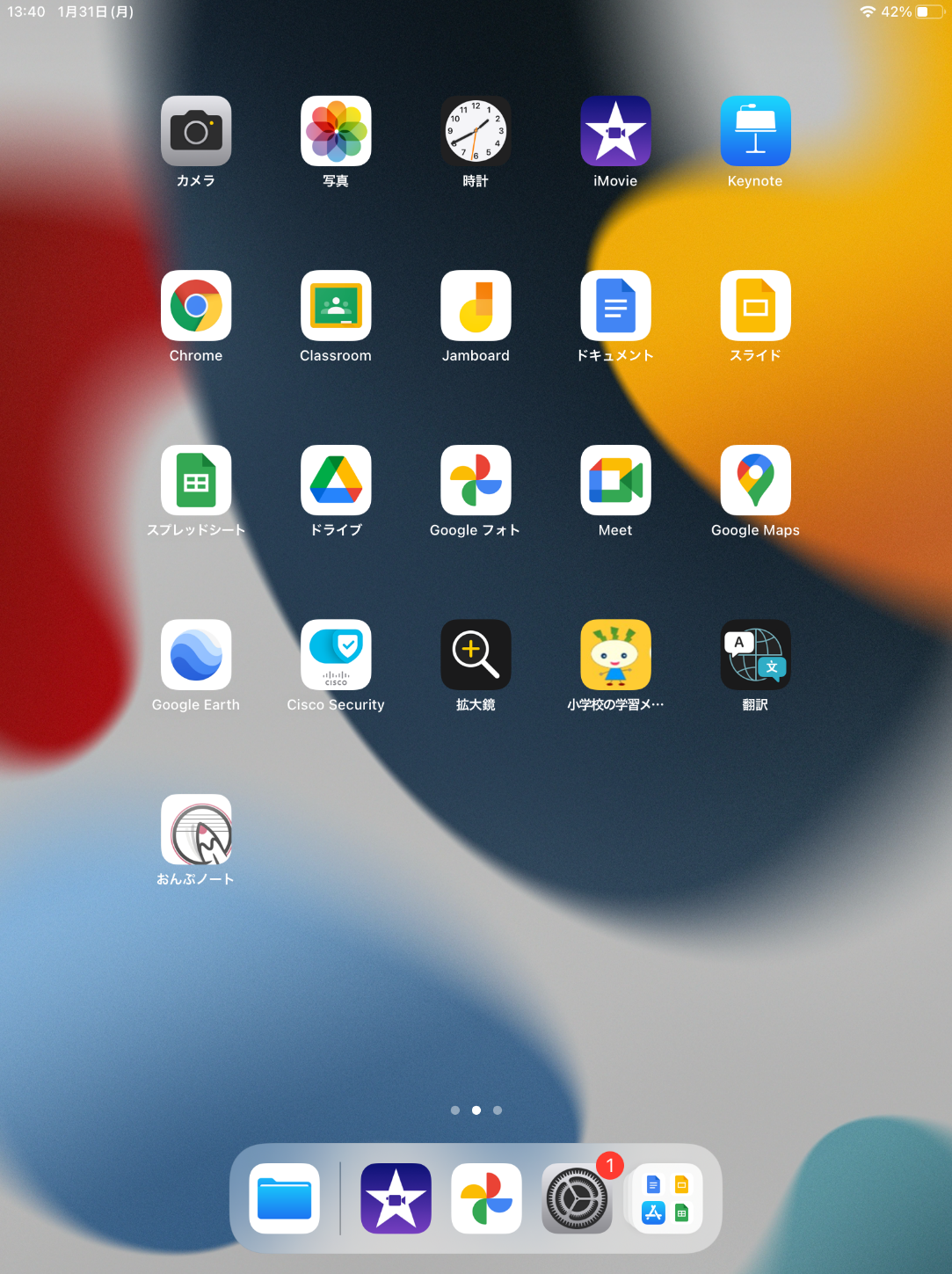 ドライブをタップしましょう
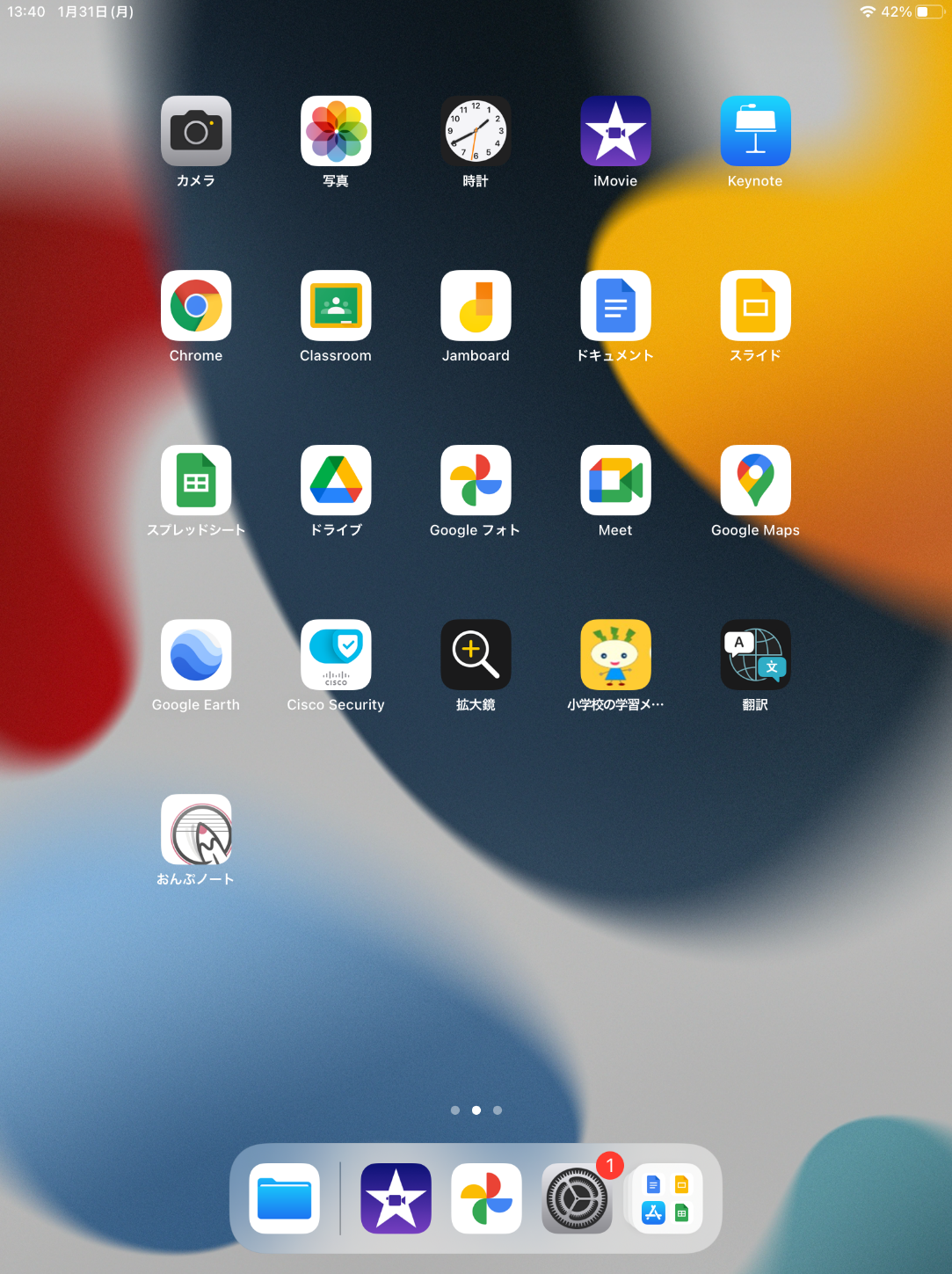 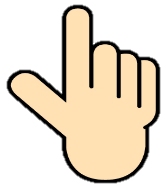 よう
まとめ用のフォルダをつくろう
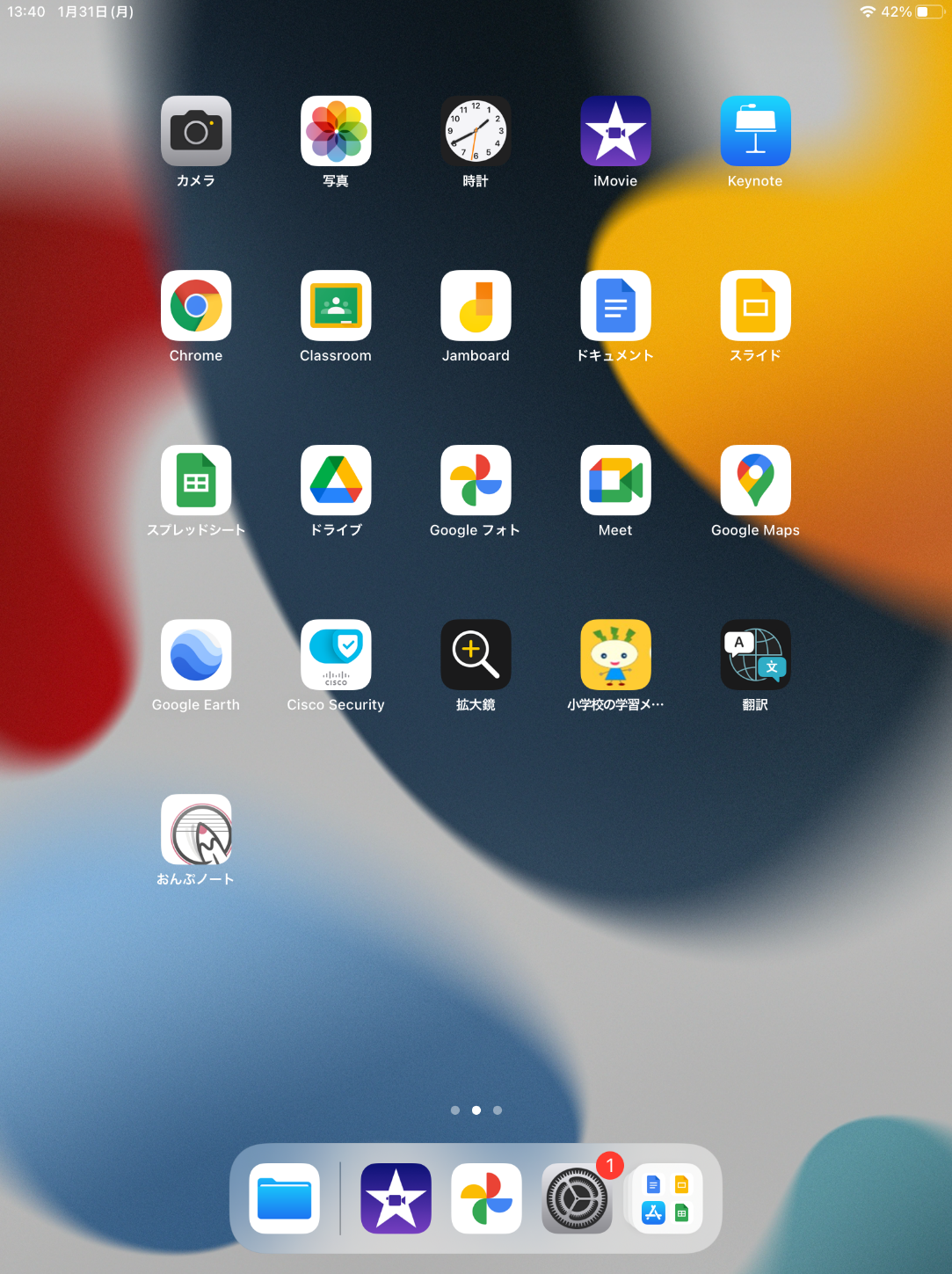 みぎした
右下の　ファイルをタップし、マイドライブをタップします
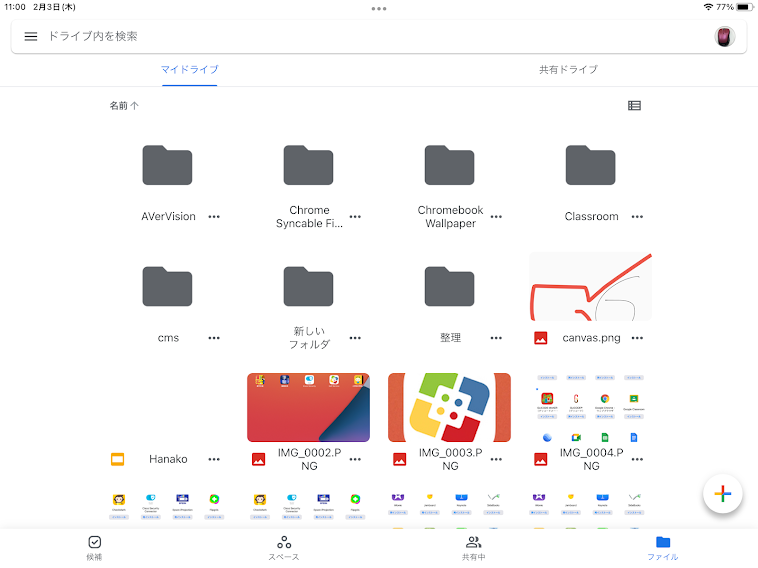 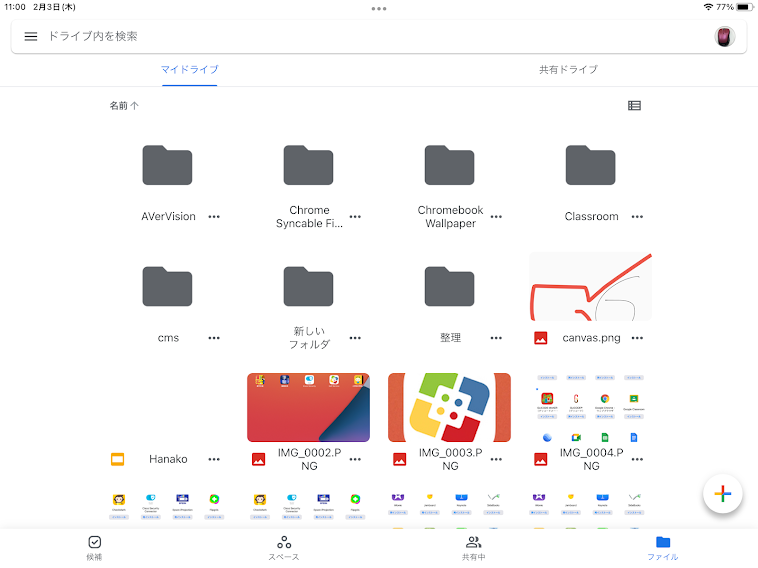 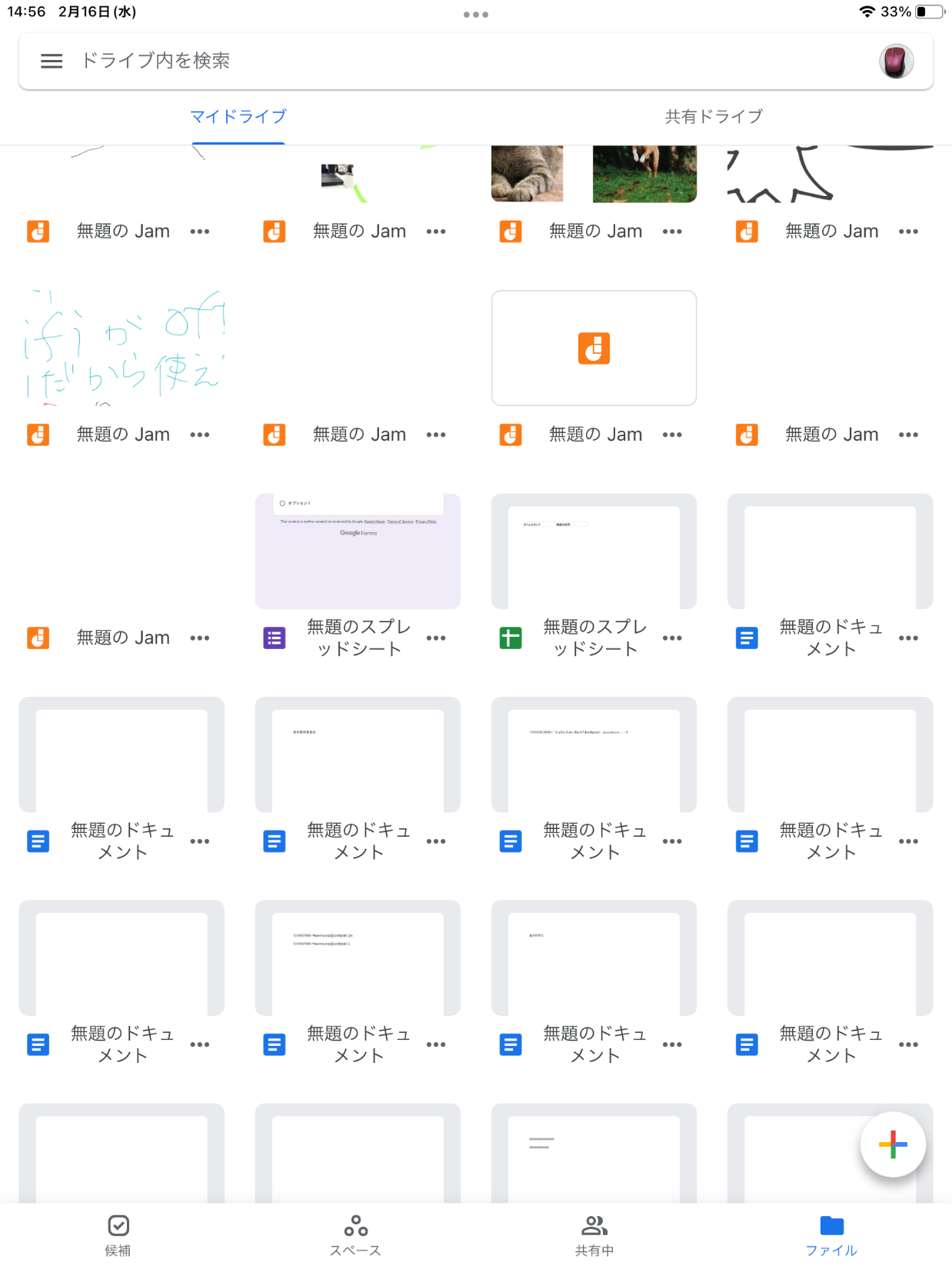 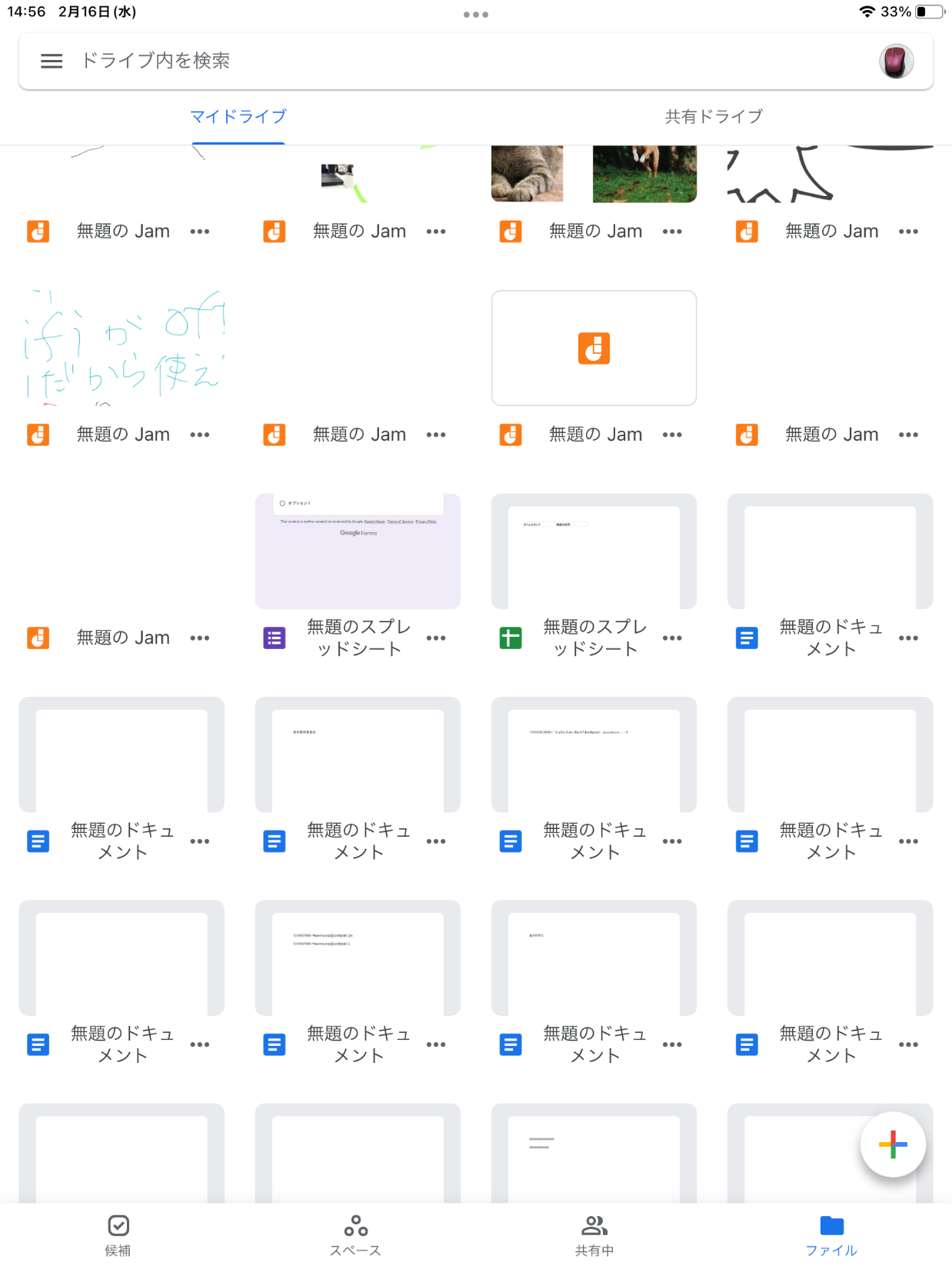 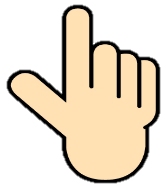 よう
まとめ用のフォルダをつくろう
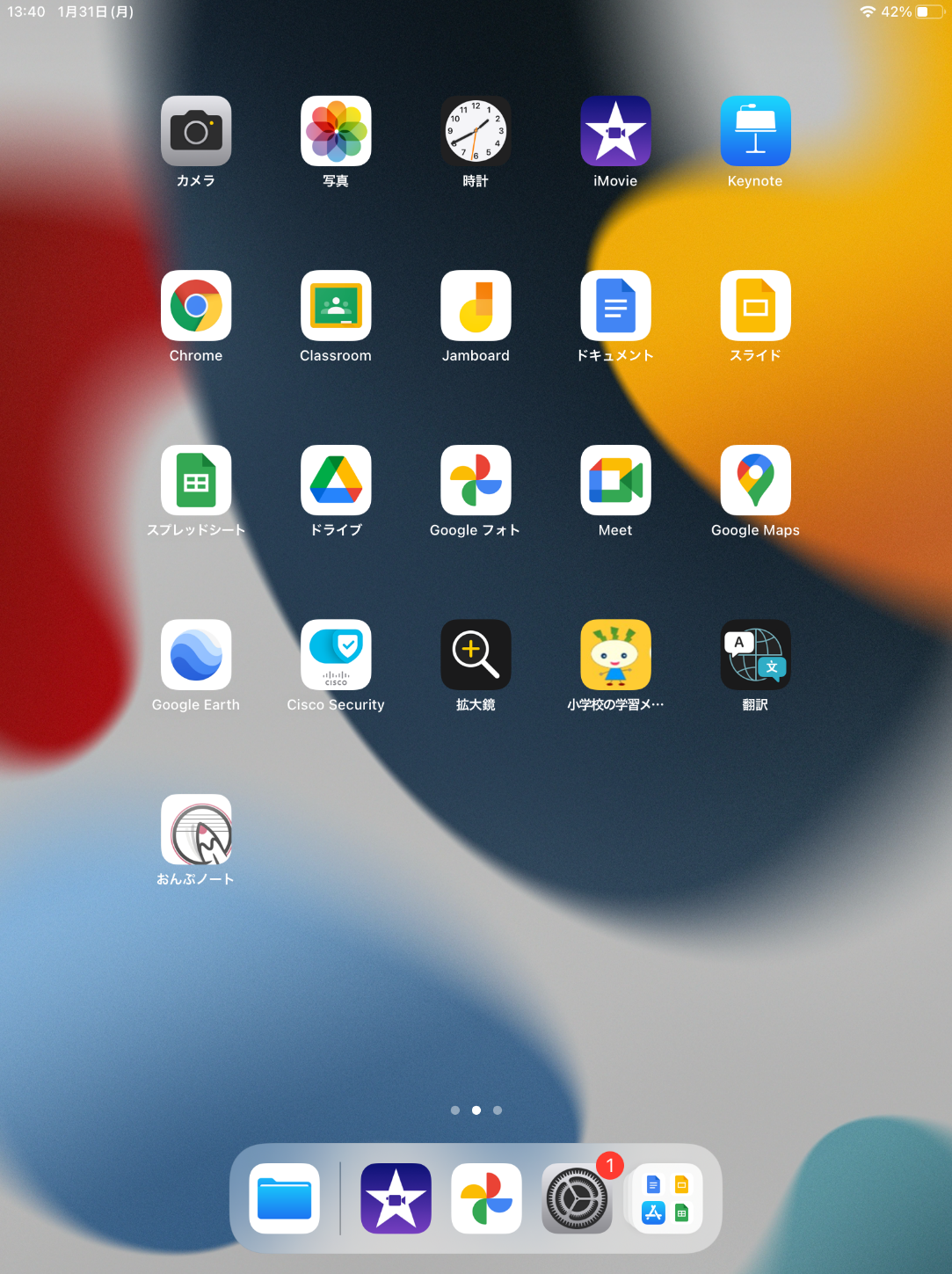 みぎした
「マイドライブの右下の　　　をタップし、フォルダをタップします
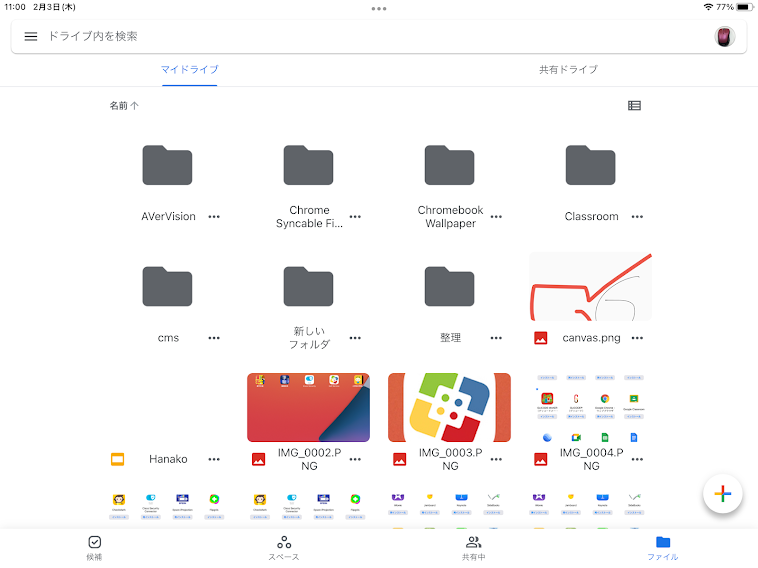 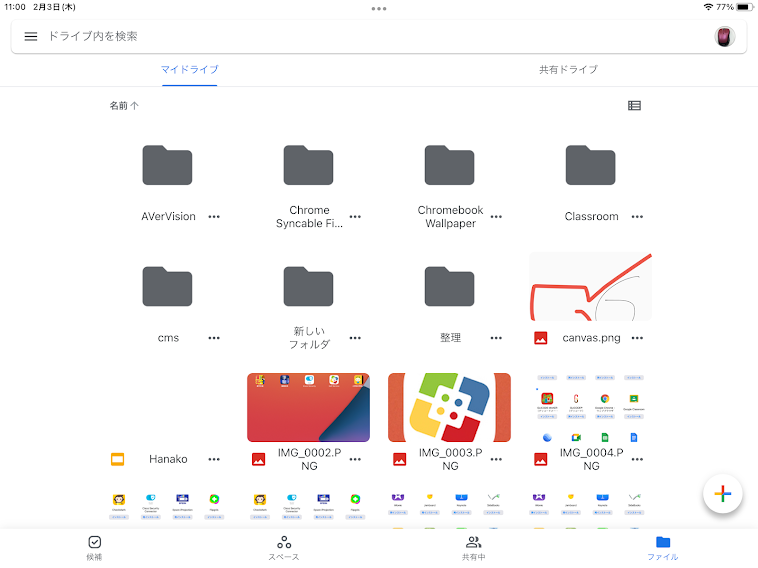 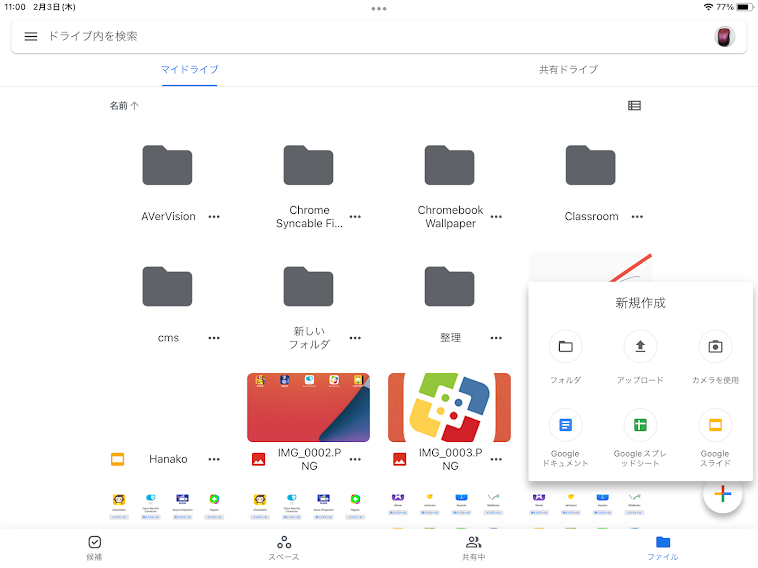 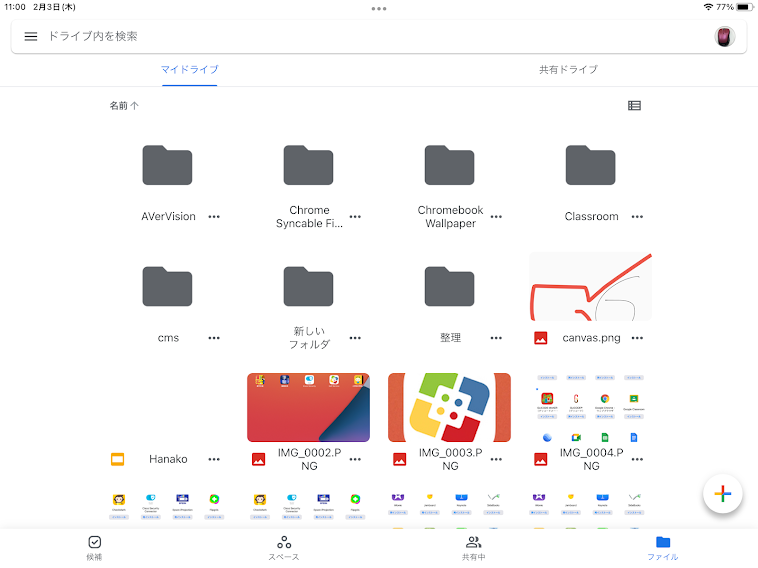 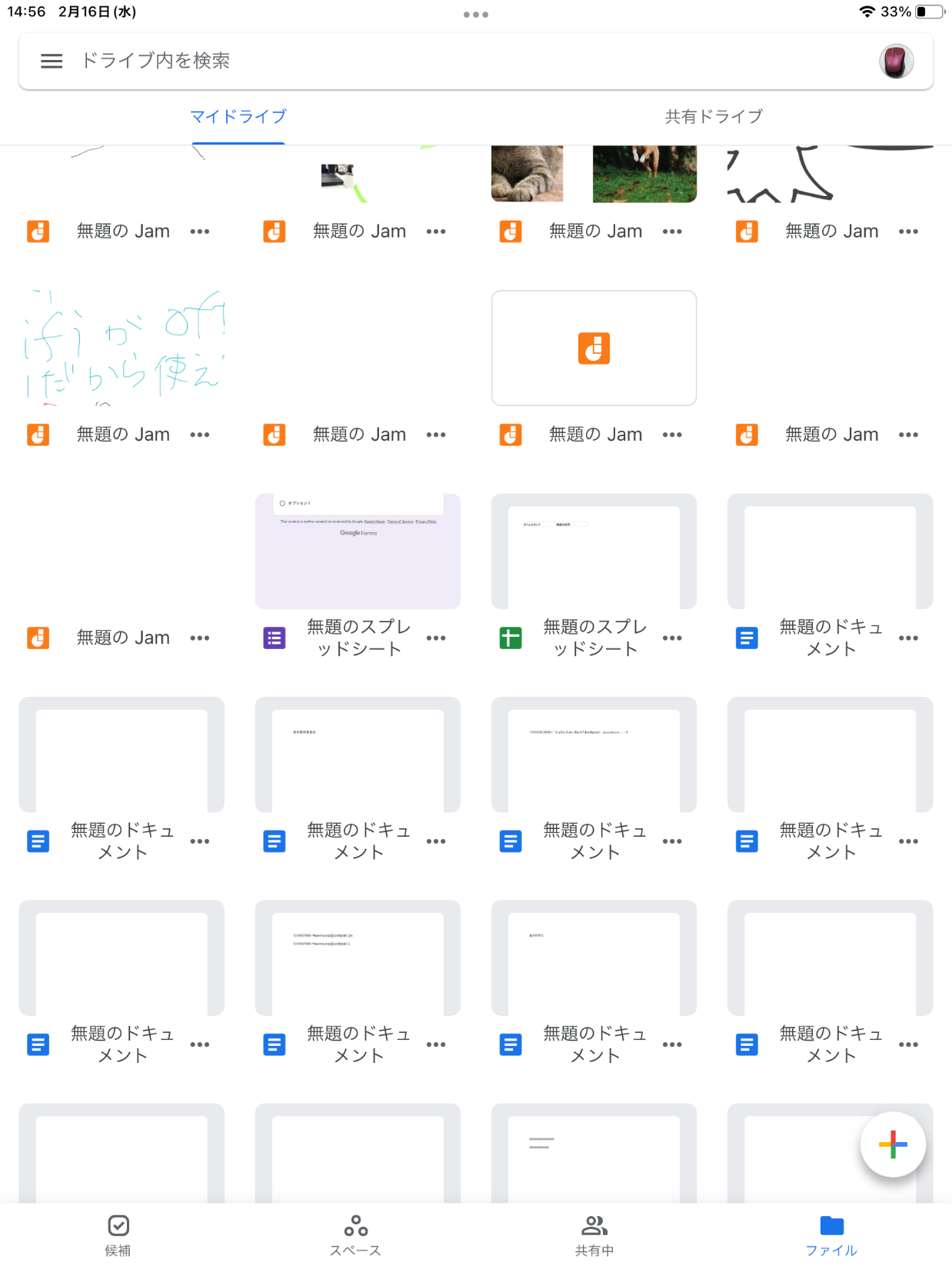 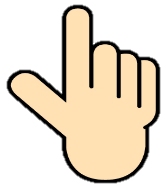 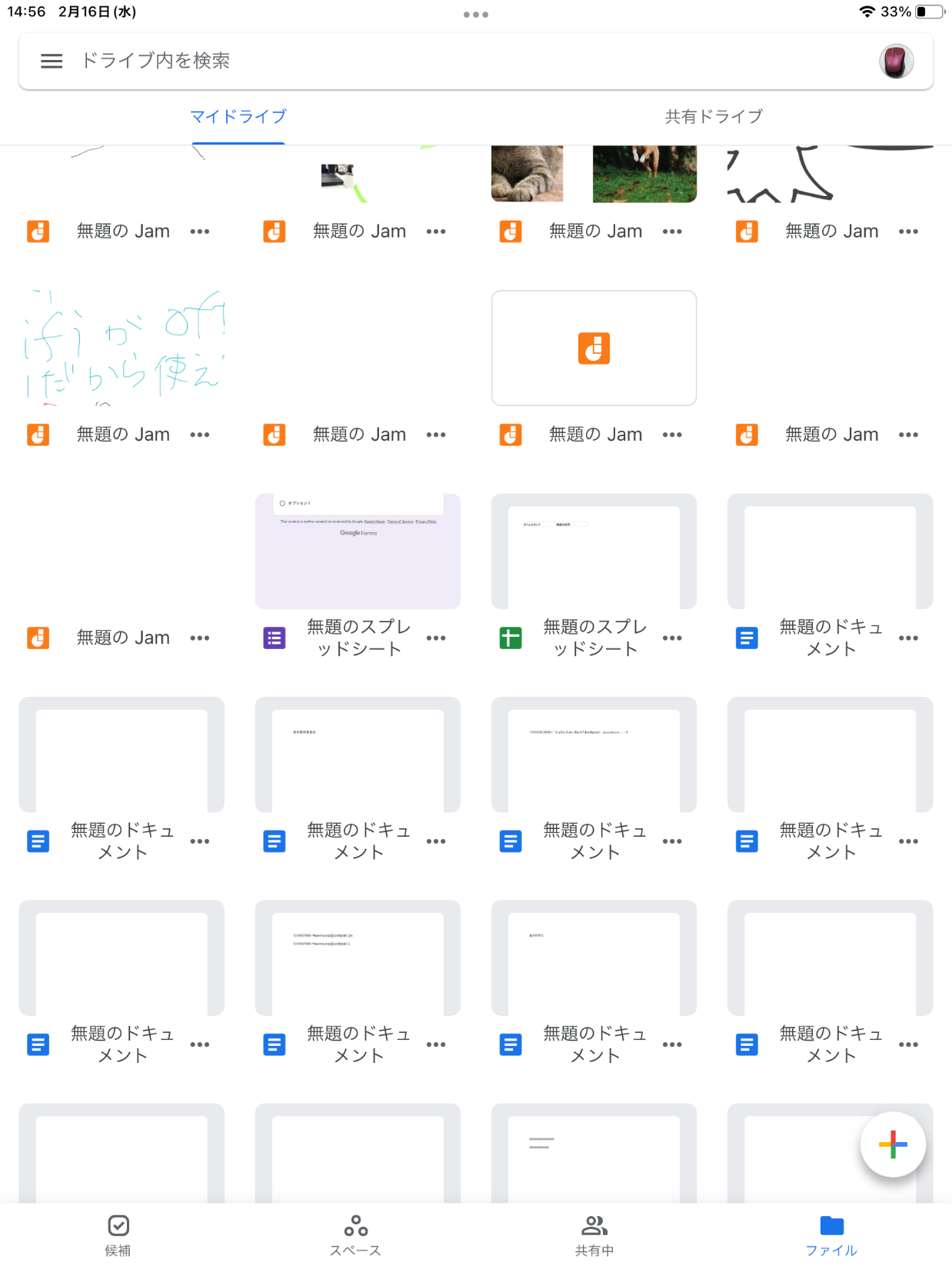 まとめ用のフォルダをつくろう
よう
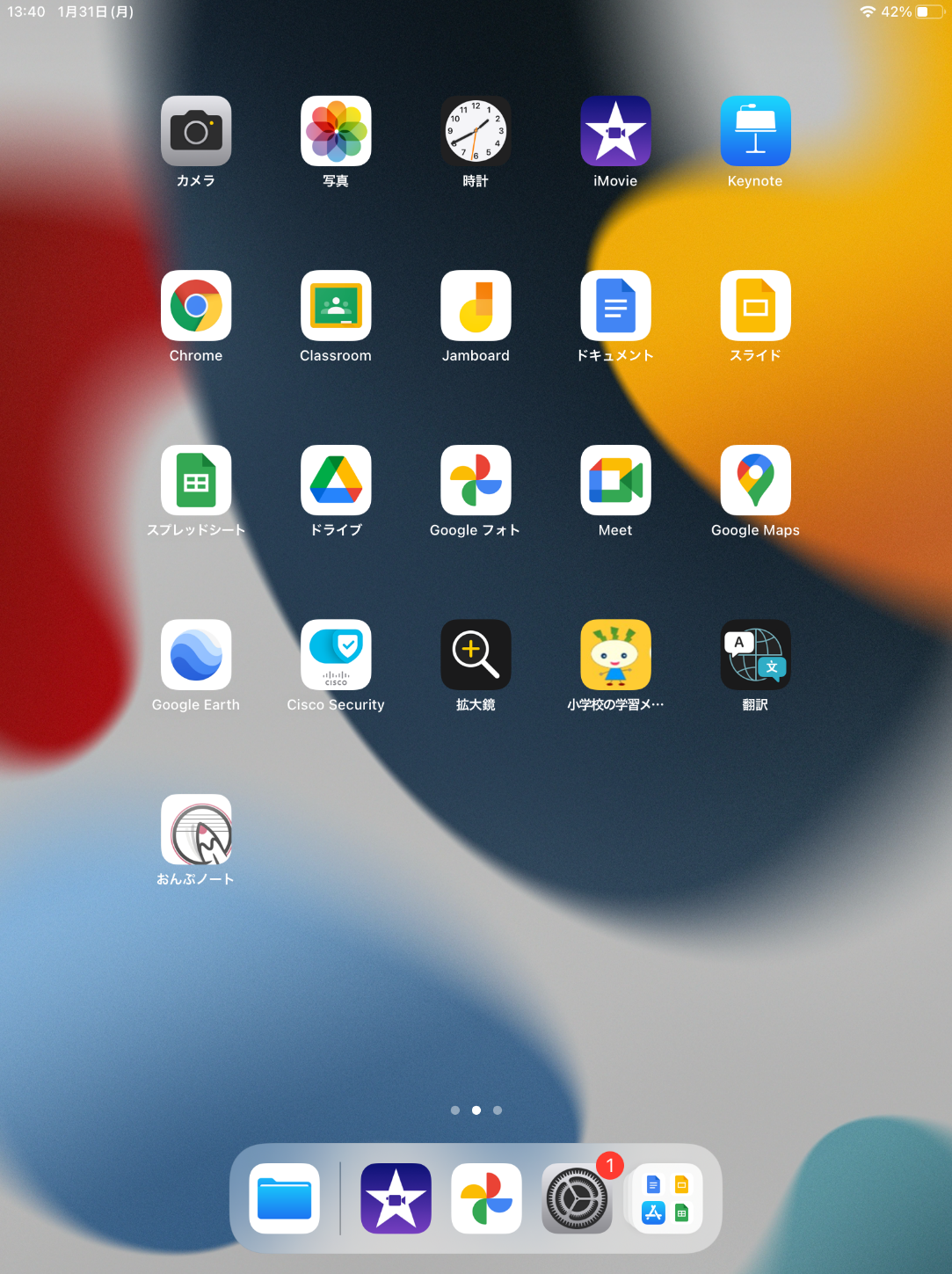 あたら
新しいフォルダになまえ（学年など）をつけましょう
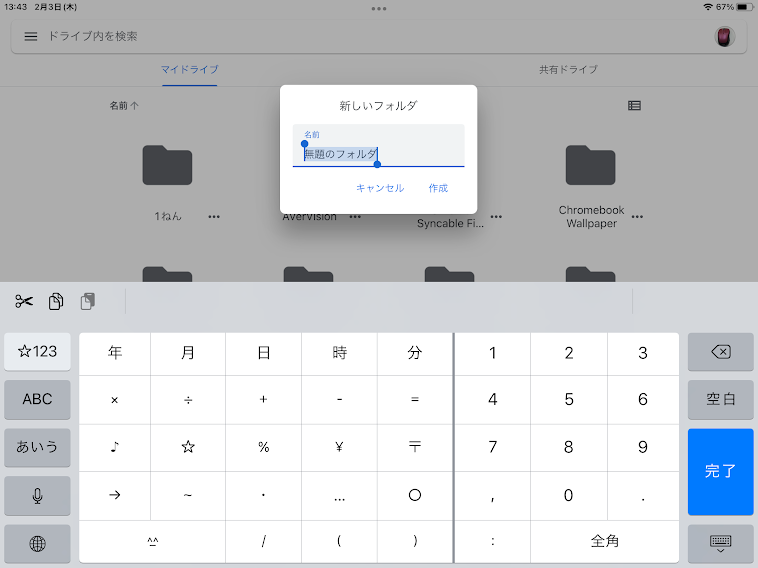 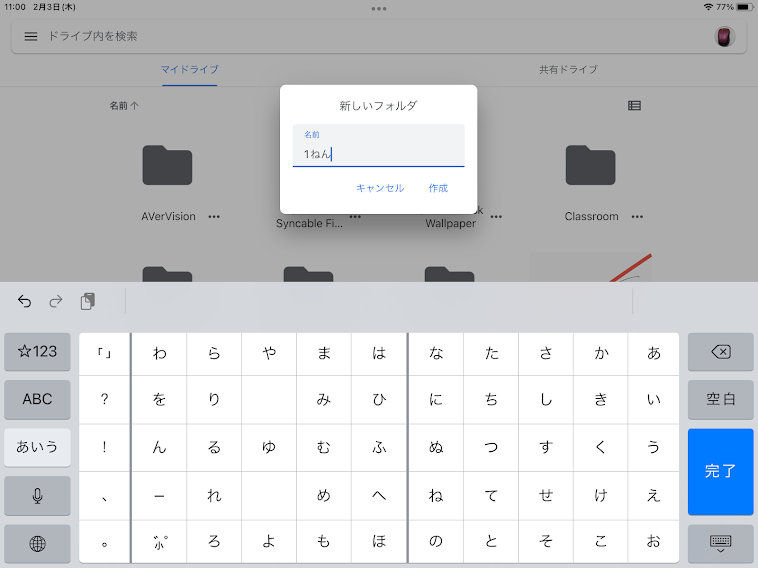 すうじに
きりかえ
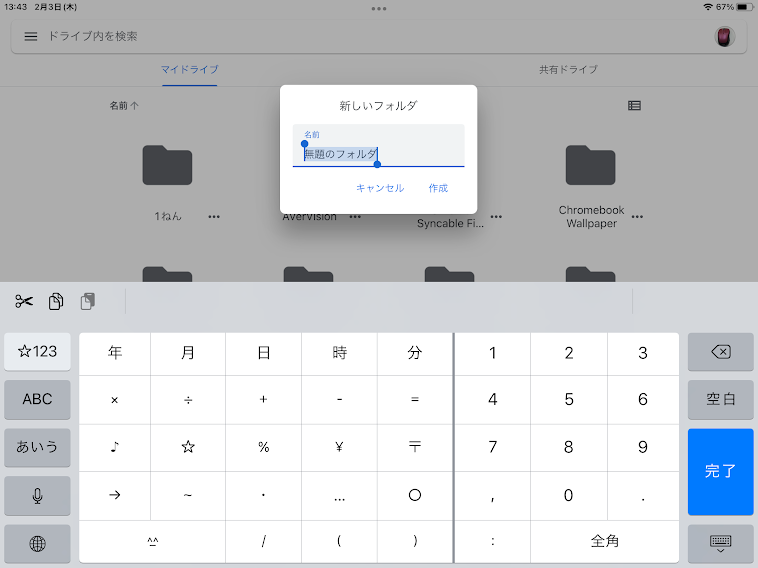 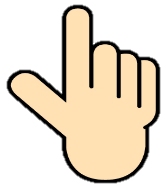 まとめ用のフォルダをつくろう
よう
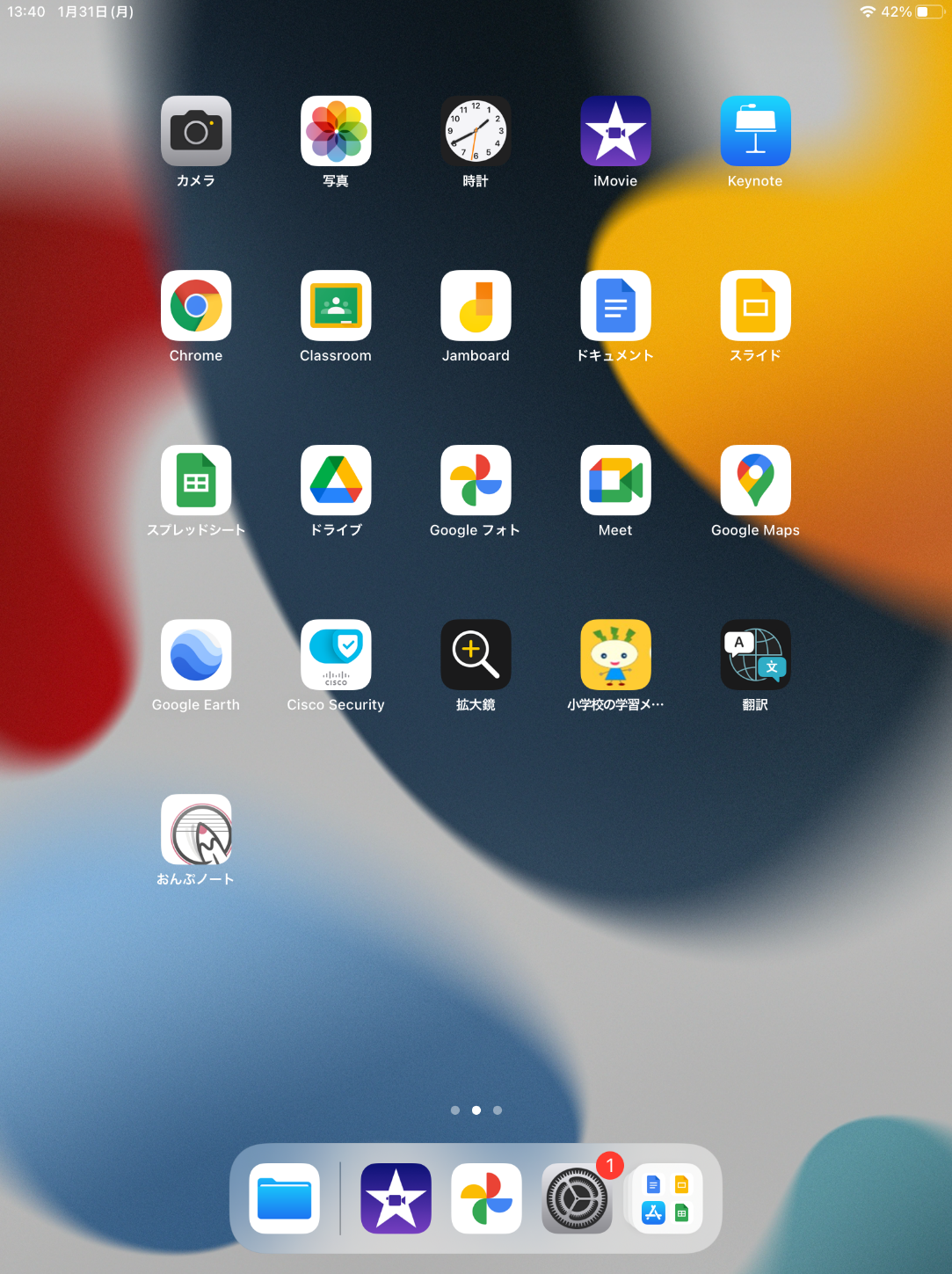 さくせい
なまえを入れたら、「作成」をタップしましょう
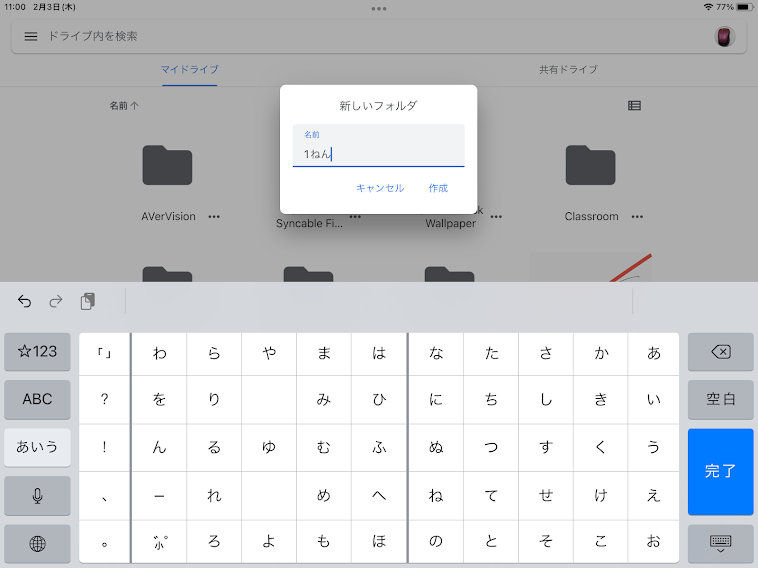 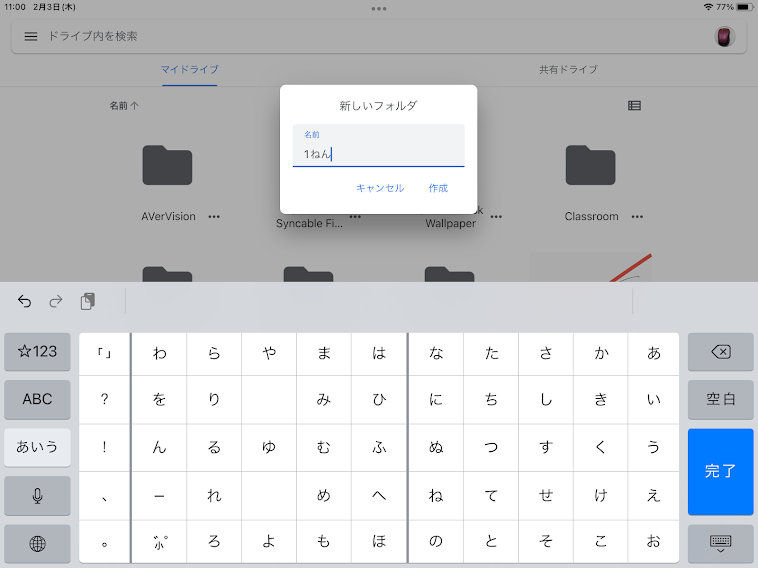 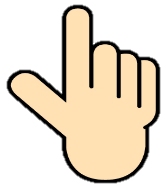 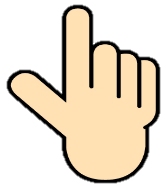 ひらがなに
きりかえ
まとめ用のフォルダをつくろう
よう
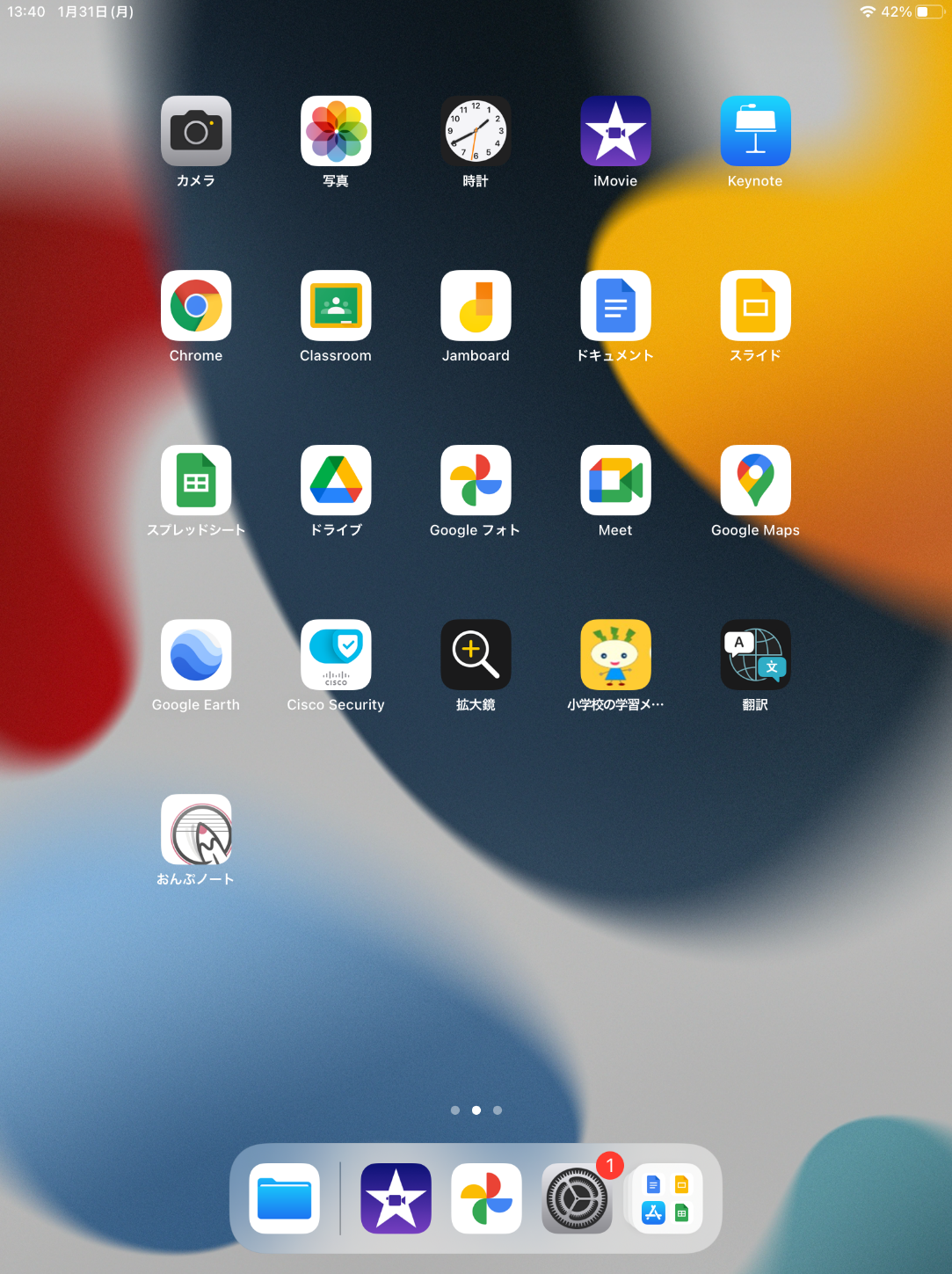 まとめるためのフォルダができます
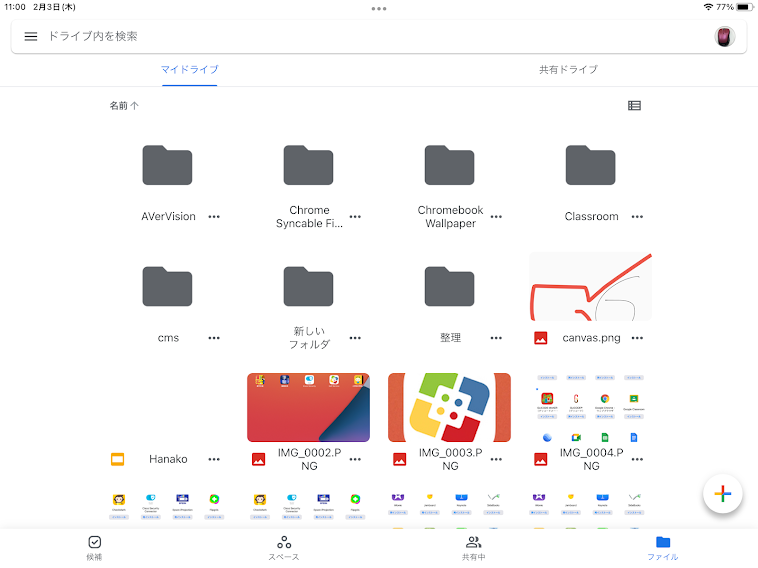 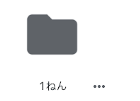 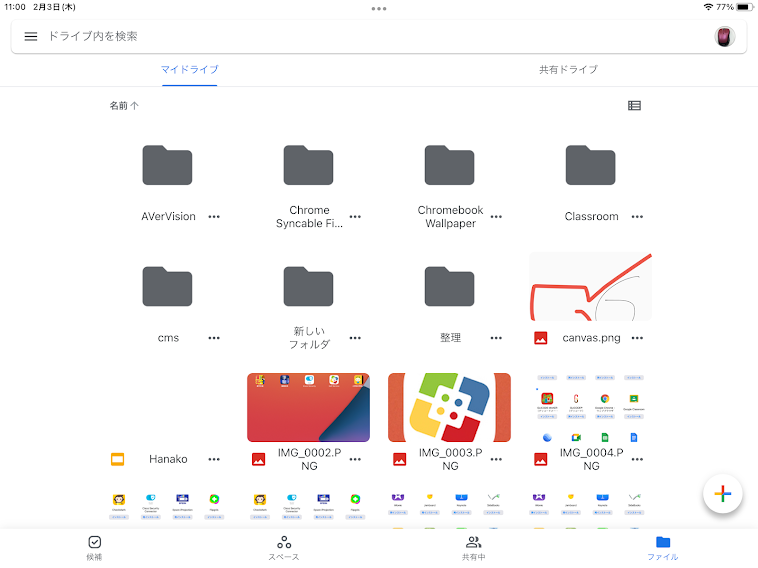 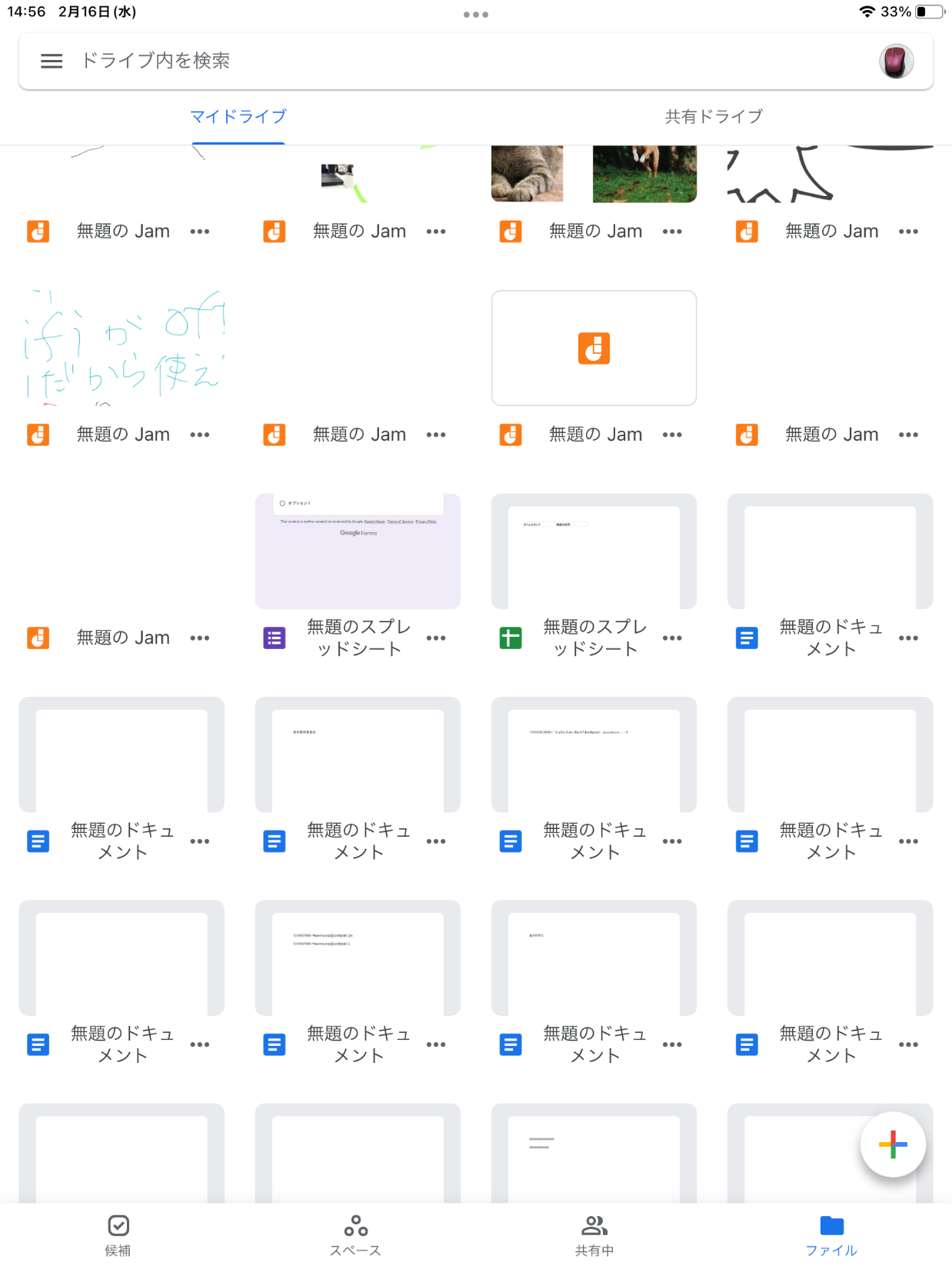 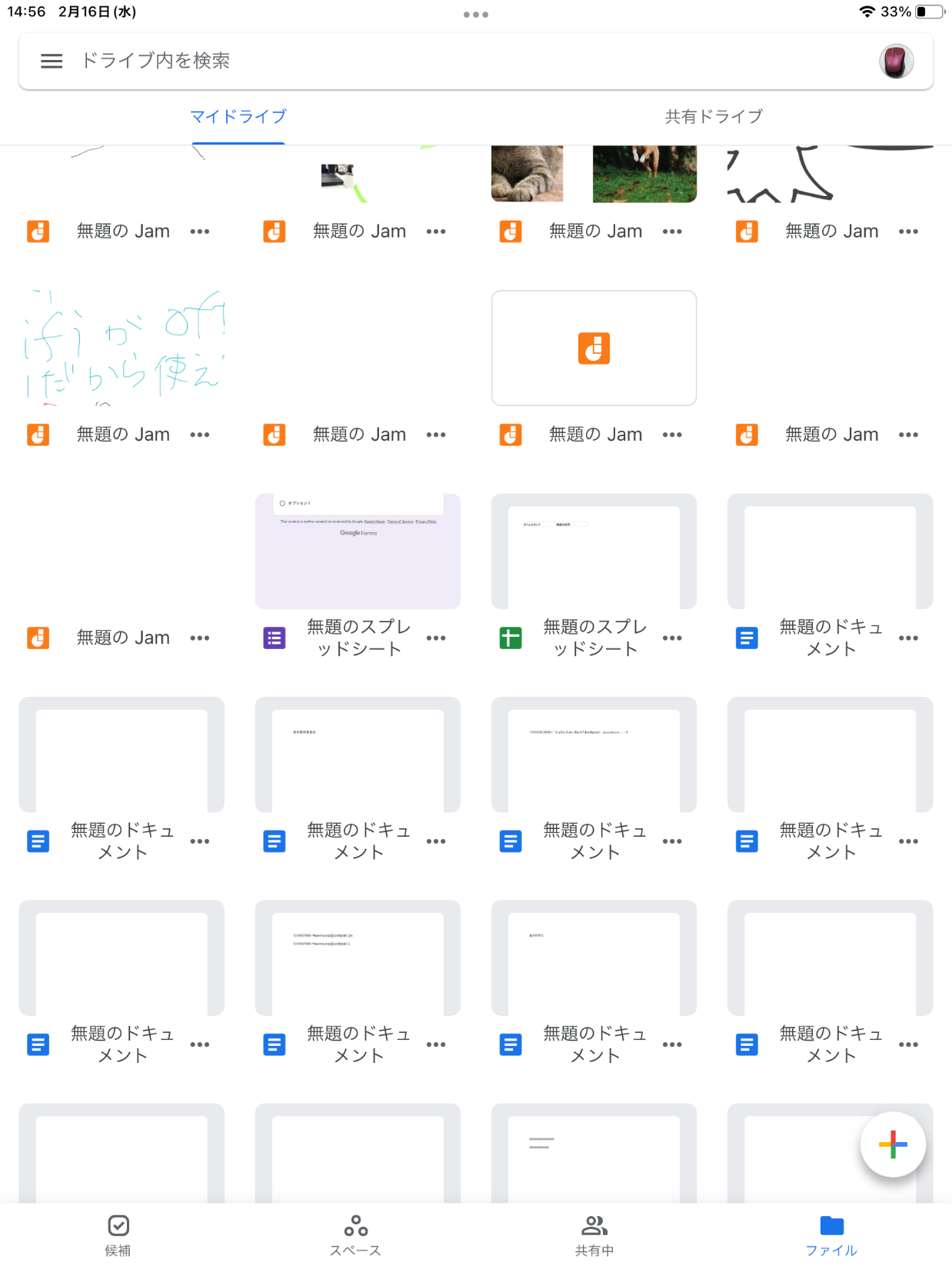 マイドライブのせいり
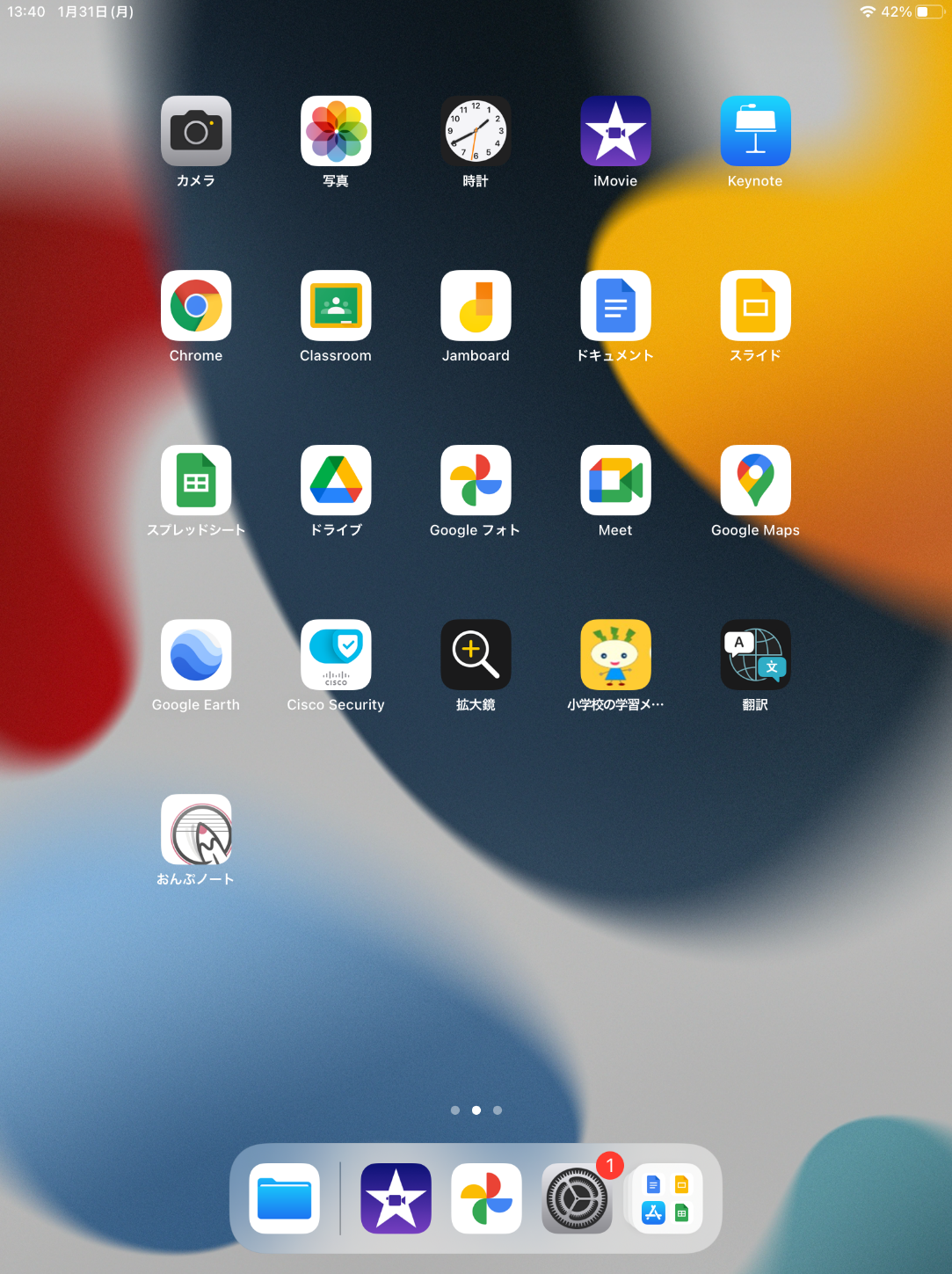 とっておきたいデータを「まとめ用のフォルダ」に
　コピーしておきましょう
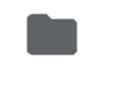 １ねん
マイドライブのせいり
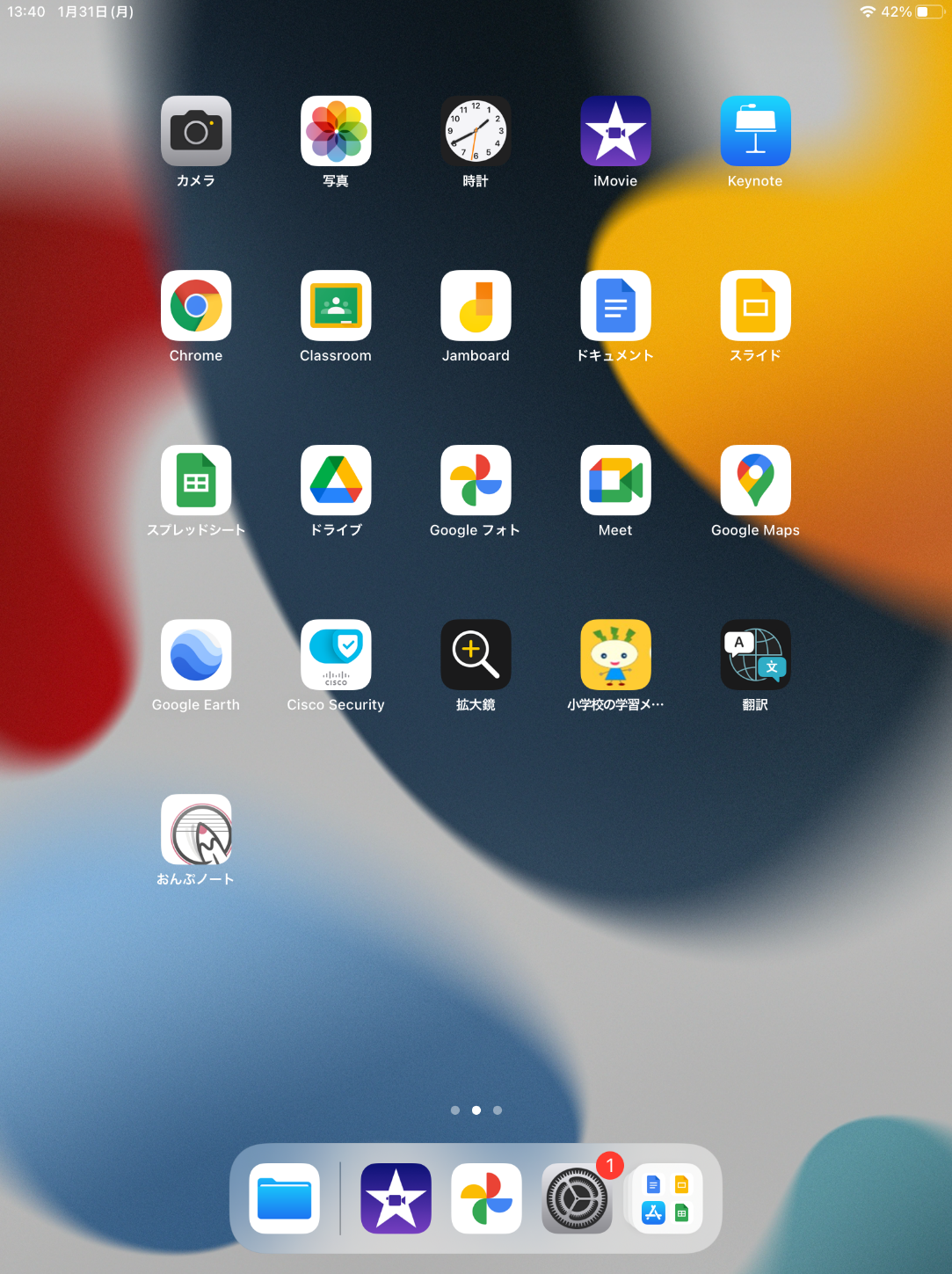 ドライブを　タップしましょう
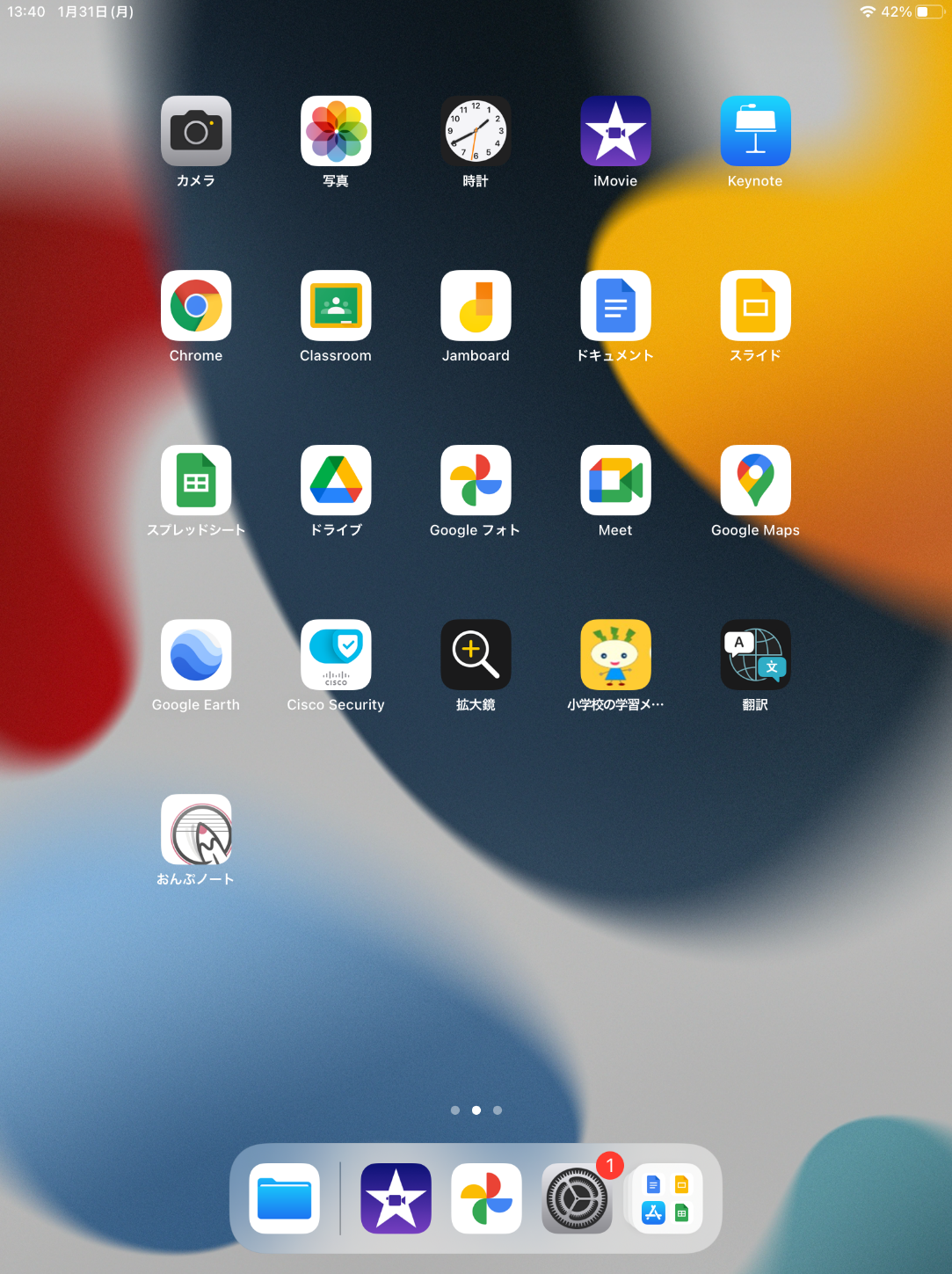 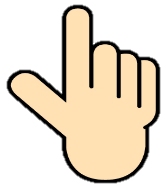 マイドライブのせいり
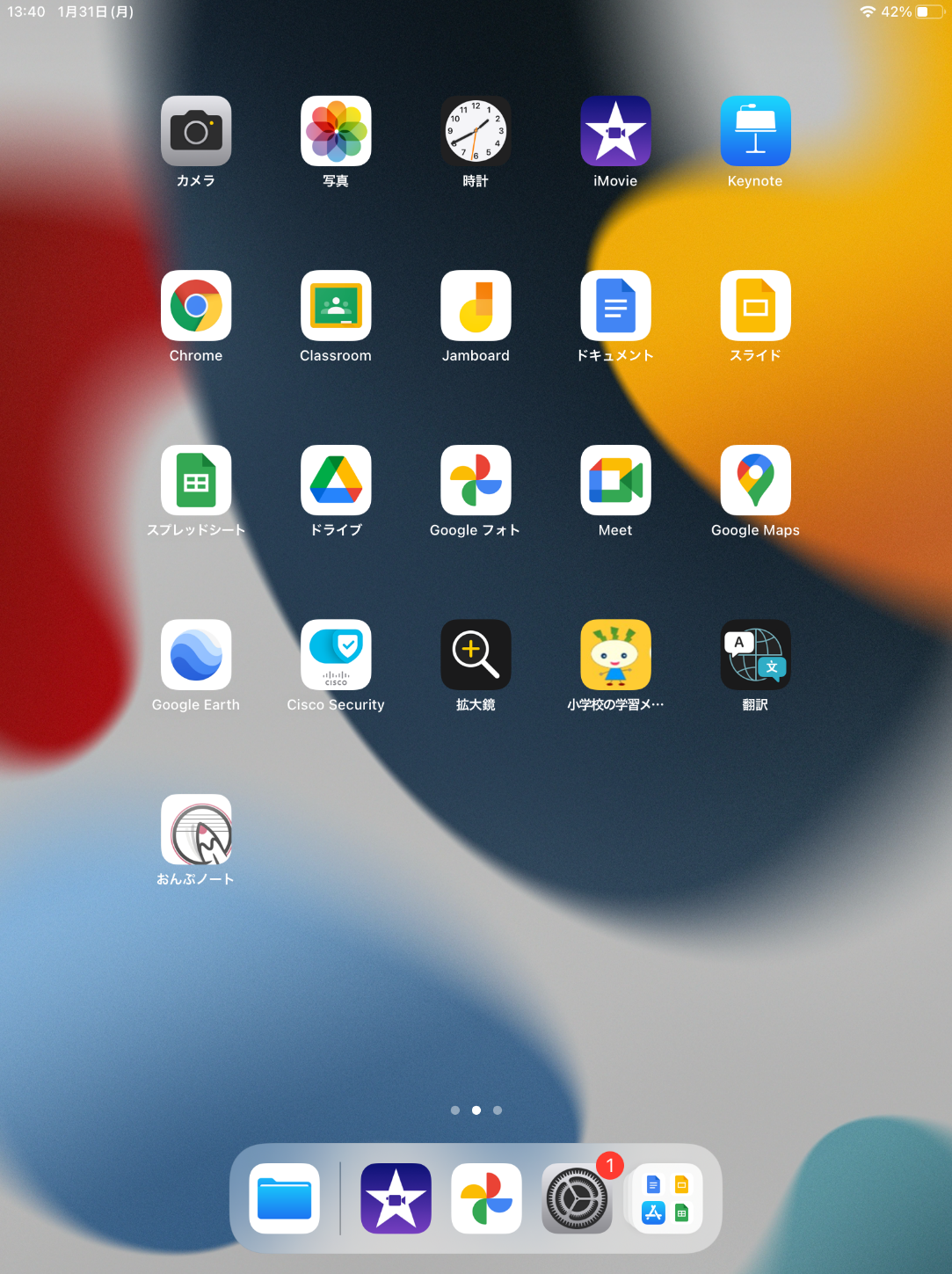 みぎした
右下の　ファイルをタップし、マイドライブをタップします
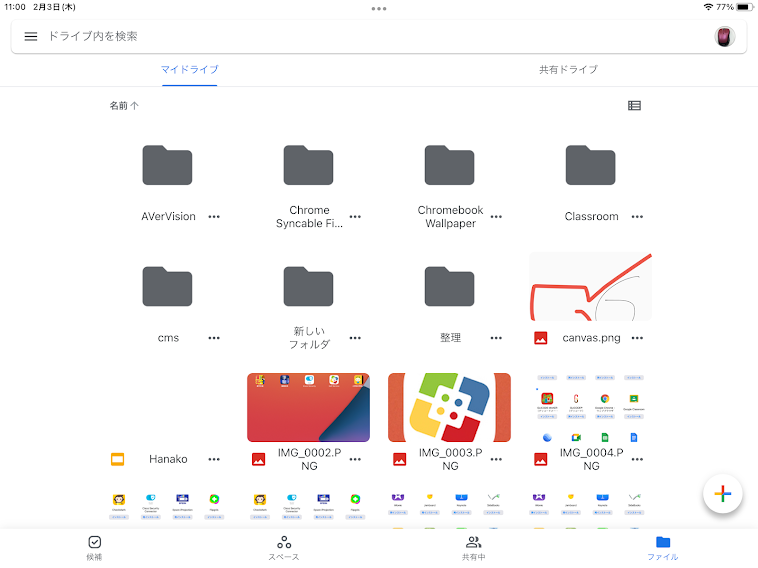 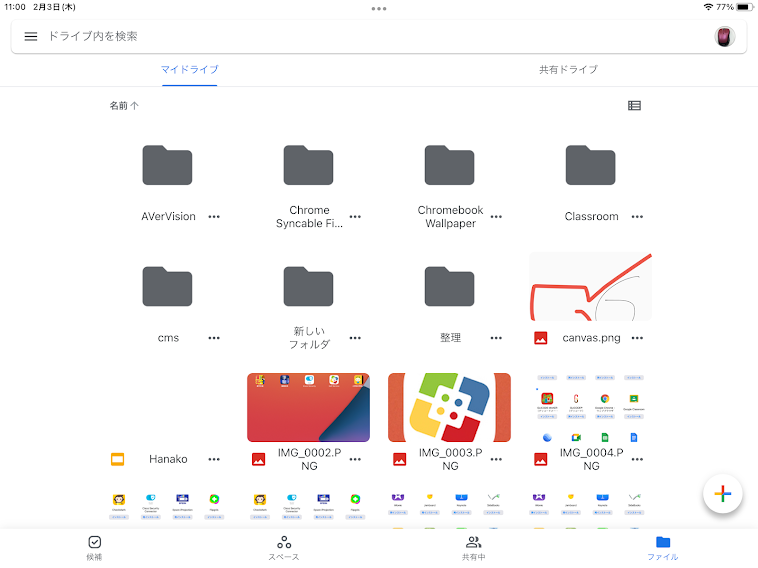 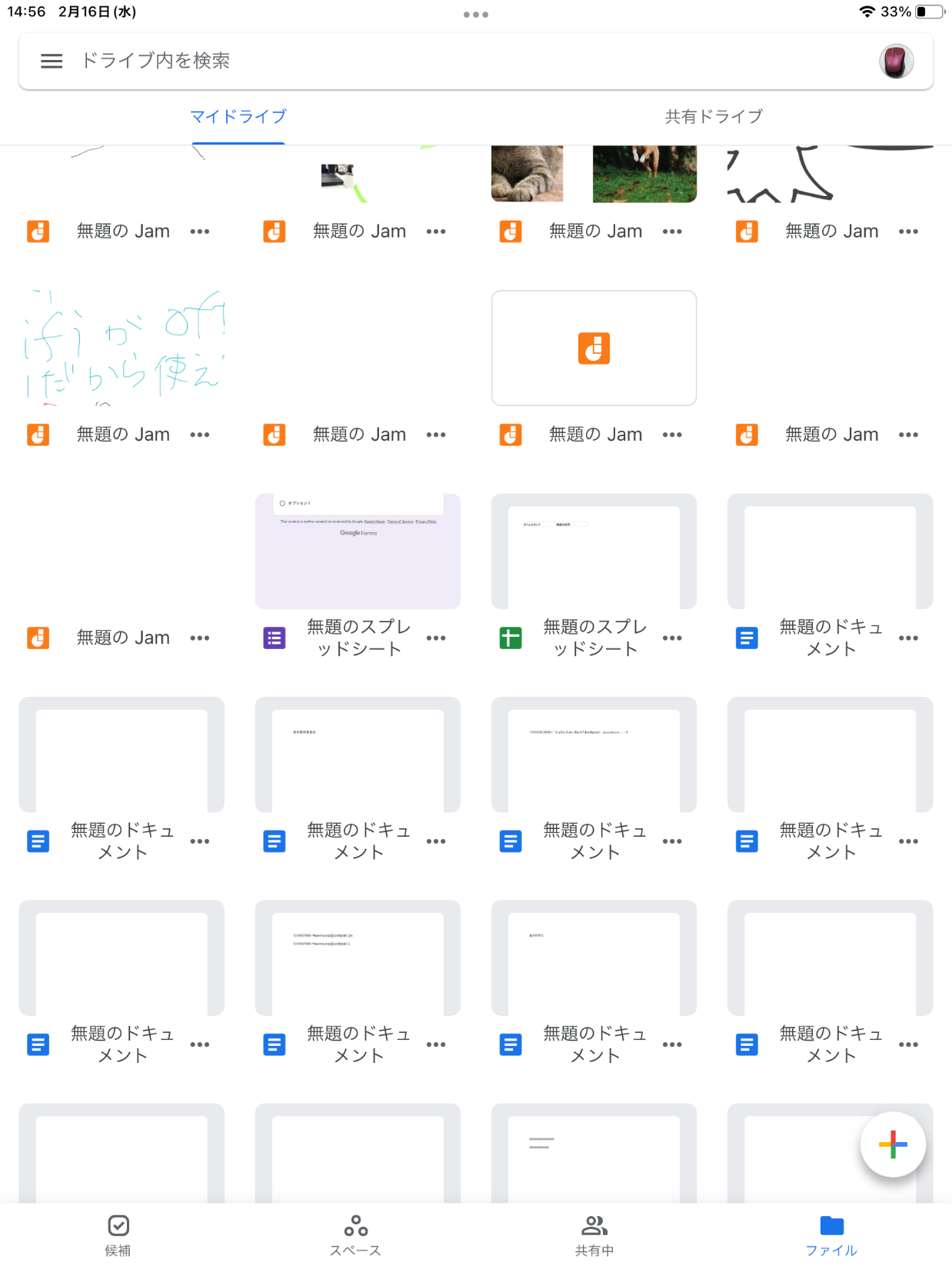 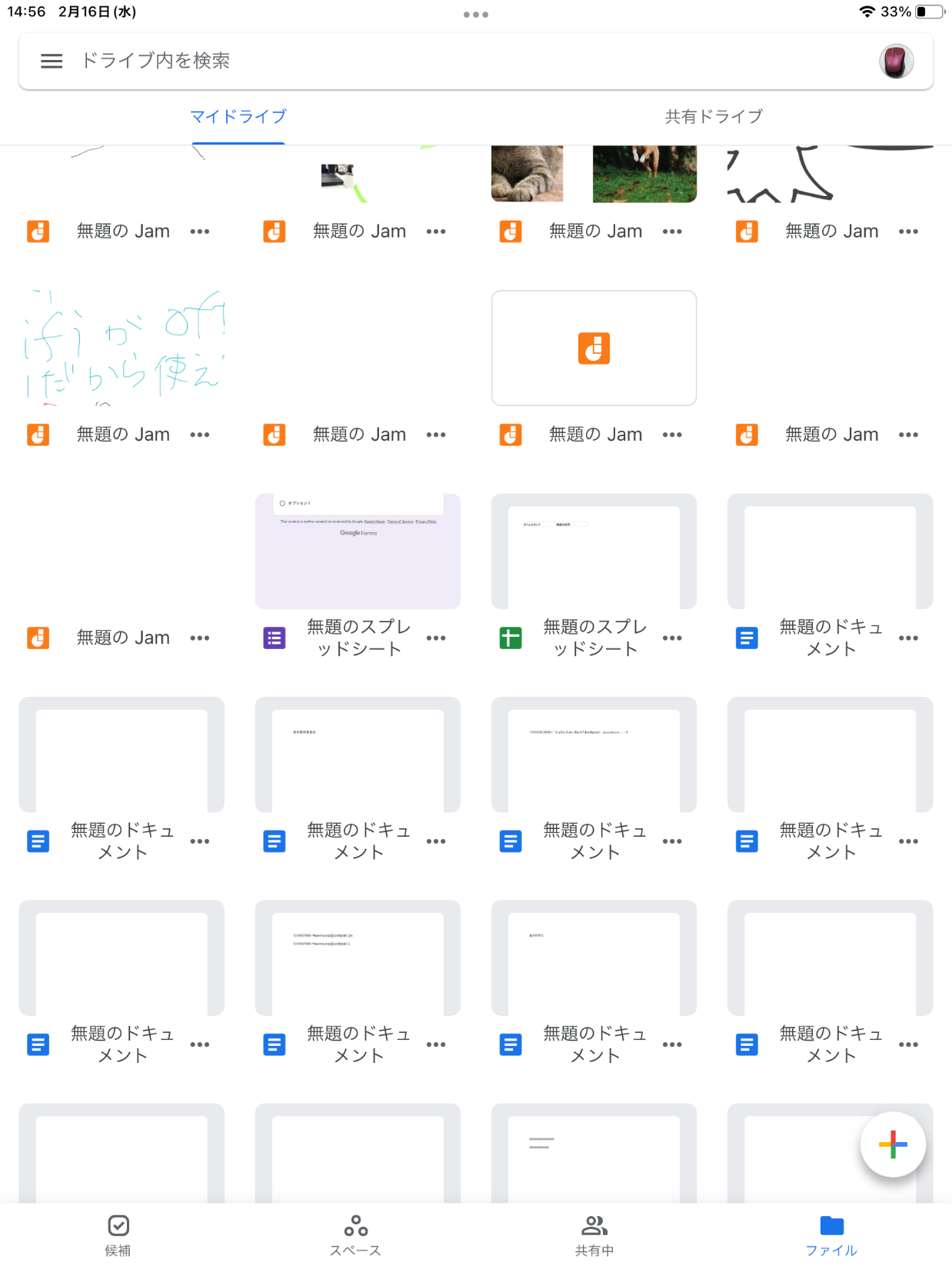 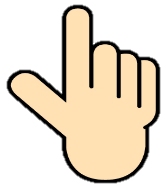 マイドライブのせいり
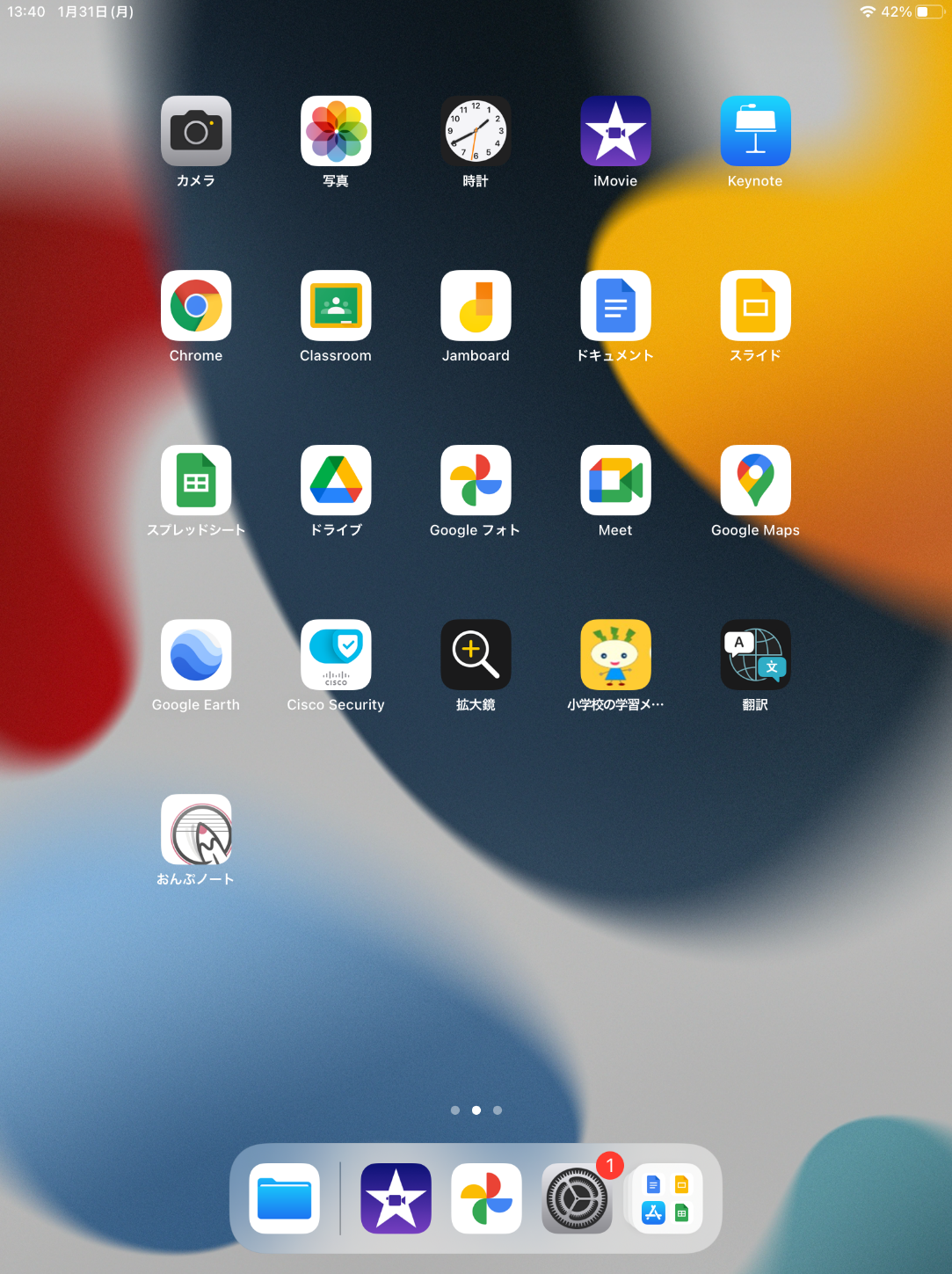 とっておきたいファイルをえらびましょう（ふくすう）
１つめのファイルを長おしします　（グーっとおしてはなす）
　→　☑がつきます
２つめ、３つめ・・・とタップして
ふくすうのファイルをえらびます
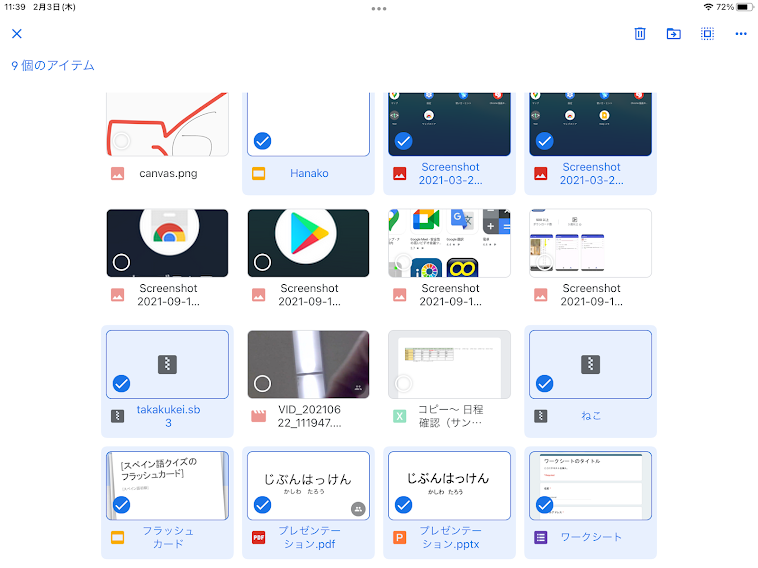 なが
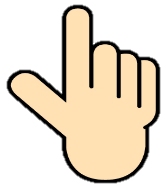 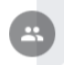 ※きょうゆうマーク（　　　　）のファイルは
えらばないでください。
じぶんのファイルではないので、いどうできません。
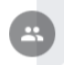 マイドライブのせいり
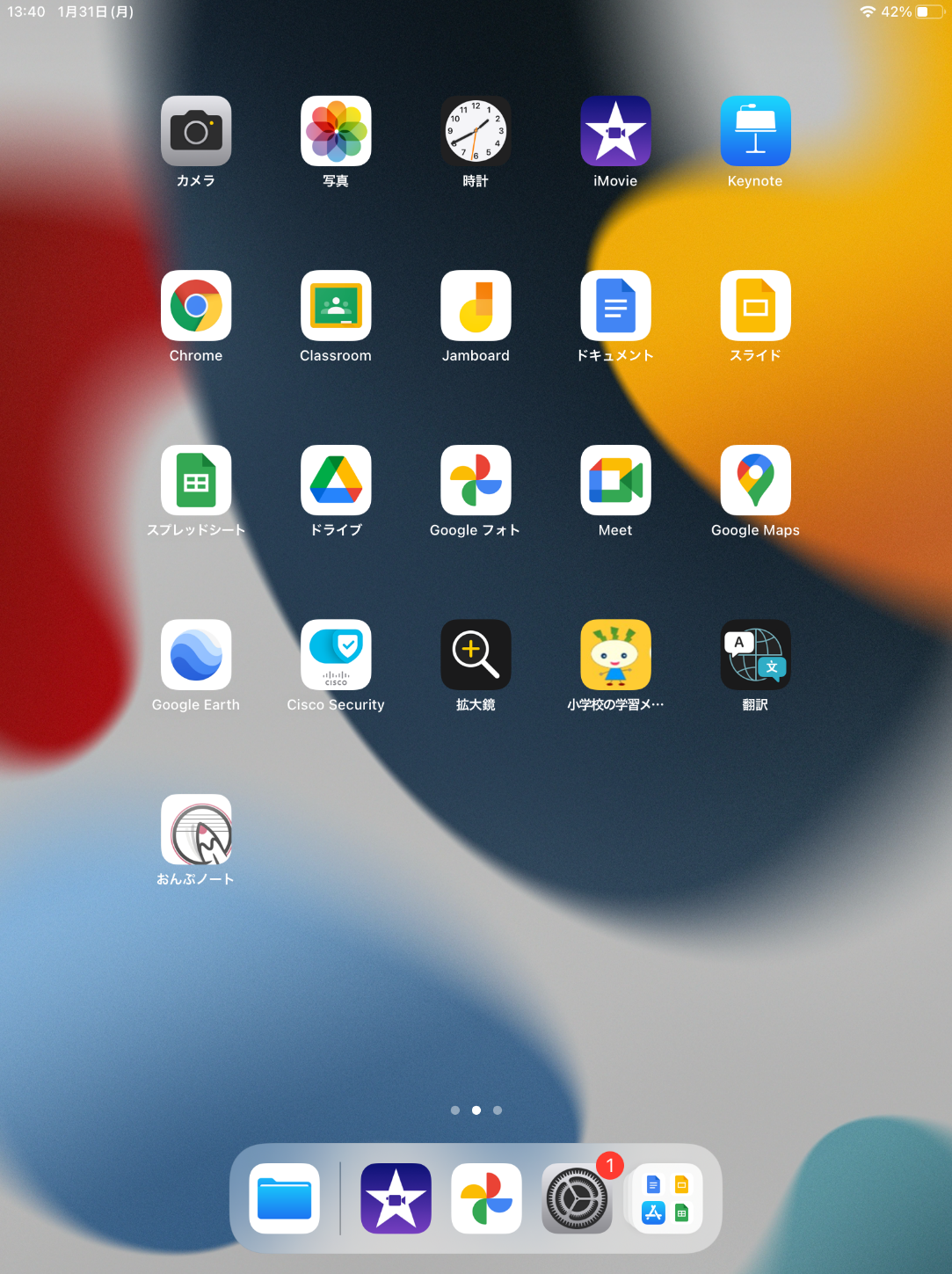 とっておきたいファイルをえらんだら、右上の「いどうマーク」をタップします
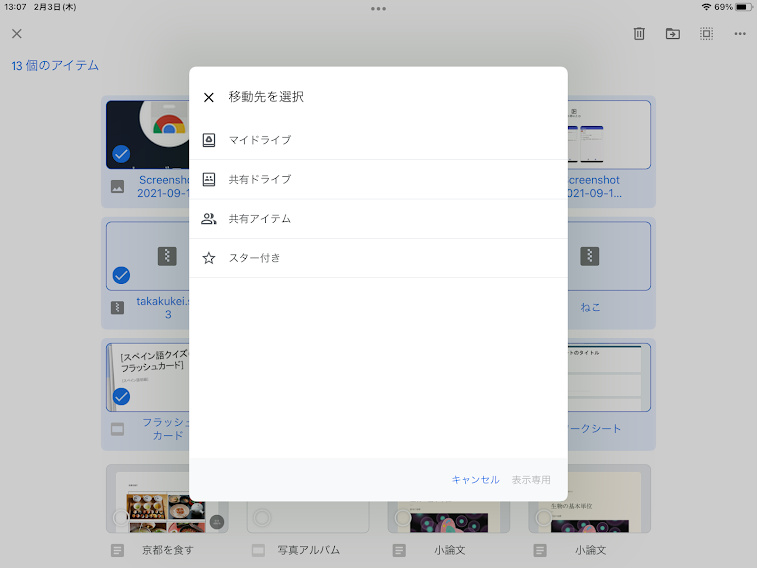 いどうマークを
　　タップ
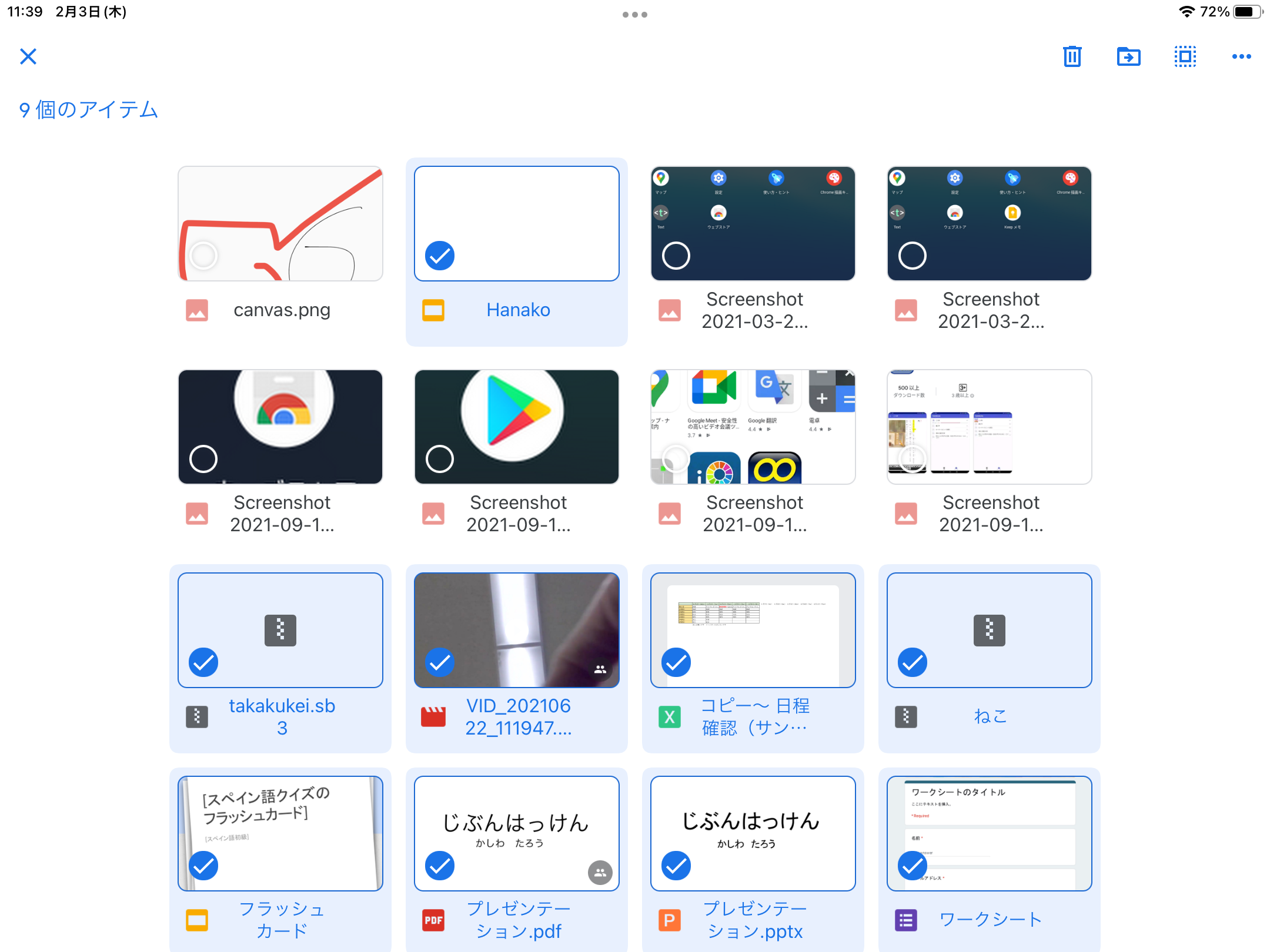 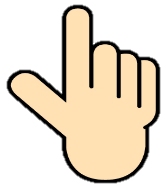 マイドライブのせいり
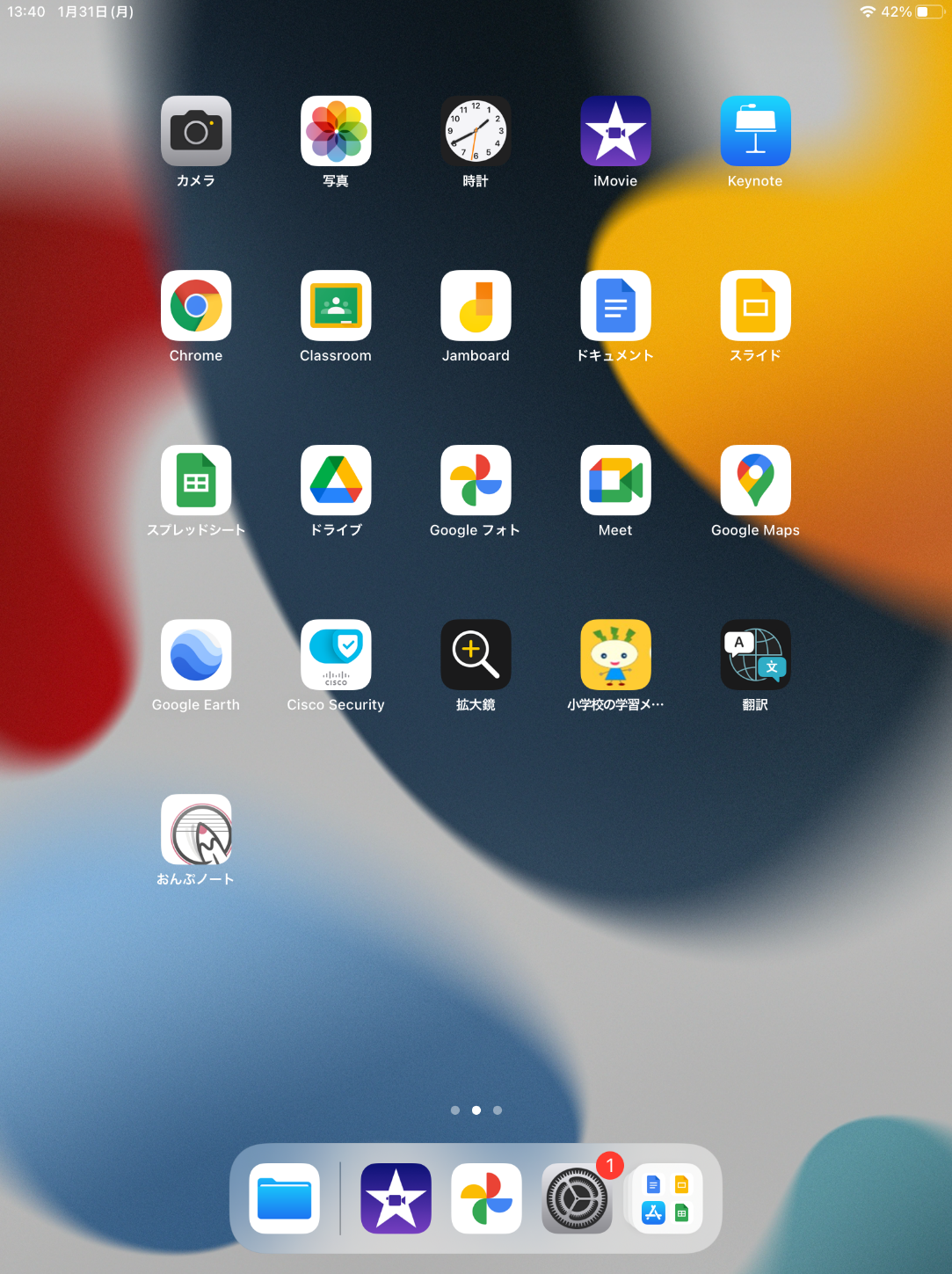 マイドライブをタップして、つくった「まとめフォルダ」をえらびましょう
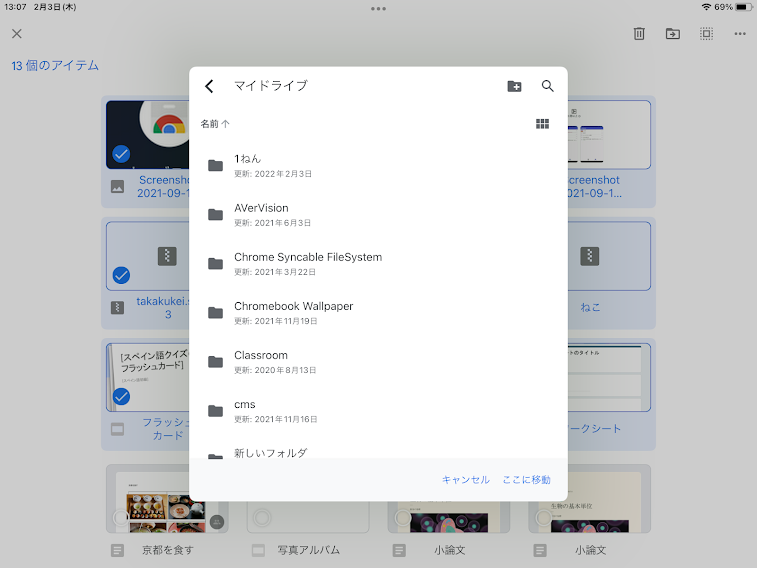 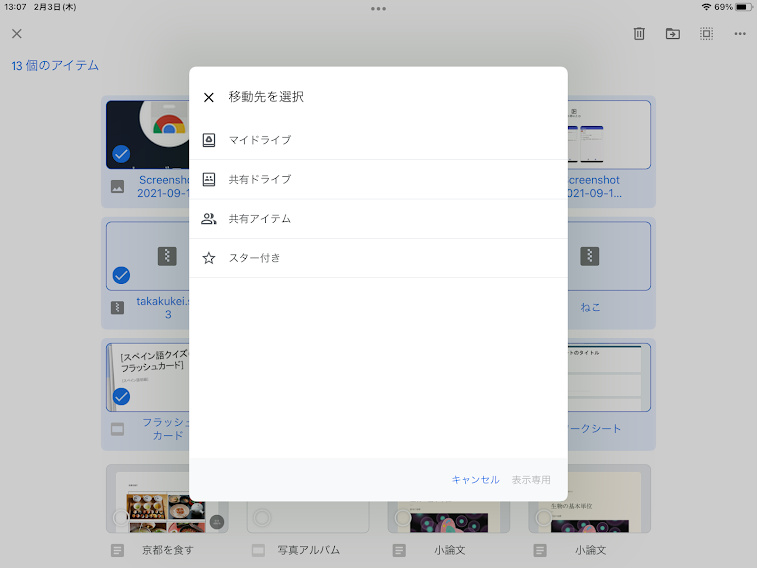 まとめのフォルダ
「○ねん」をタップ
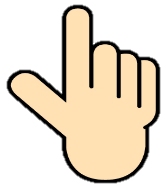 マイドライブのせいり
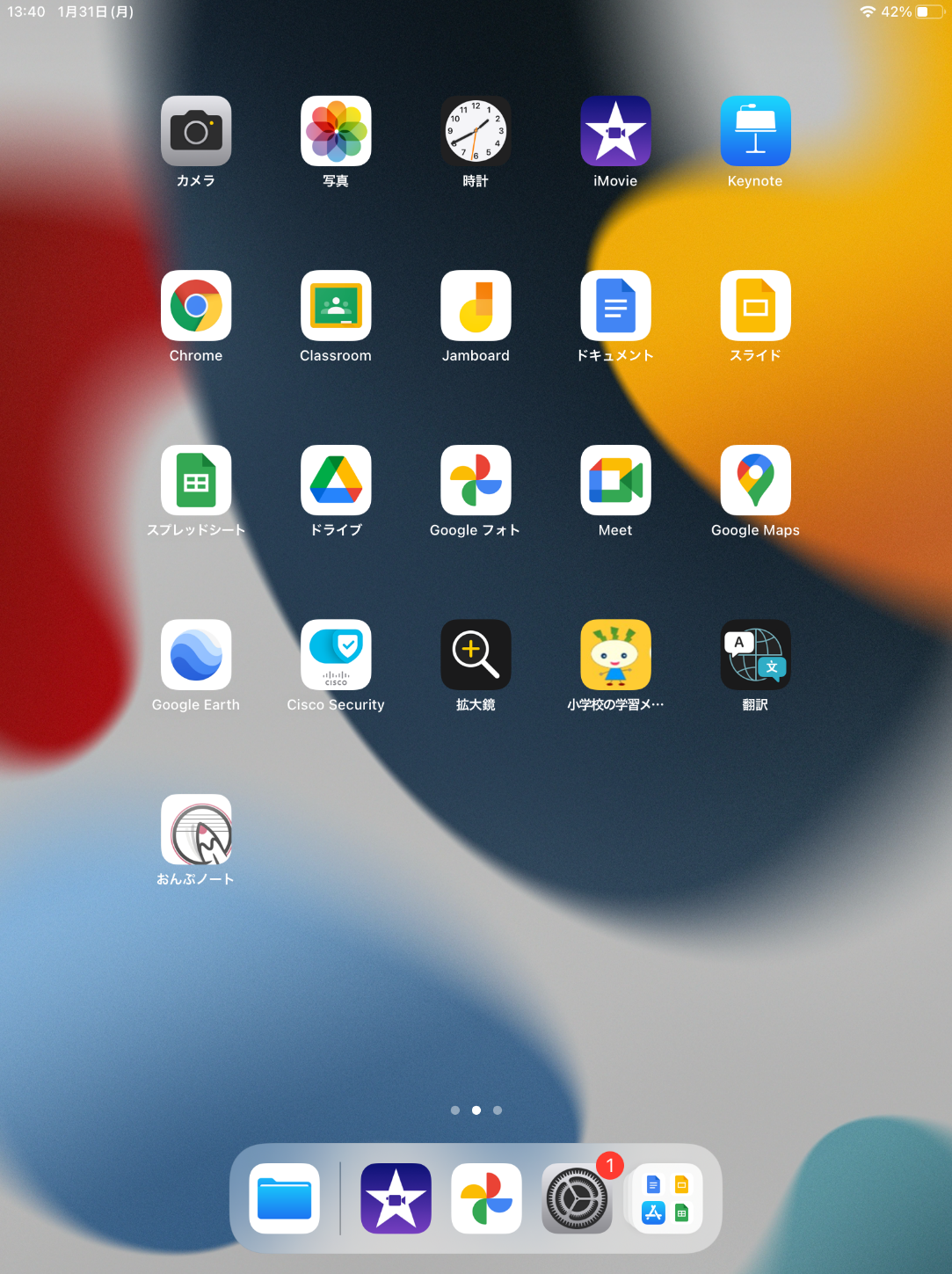 いどう
いどう
「ここに移動」をタップして「移動」しましょう
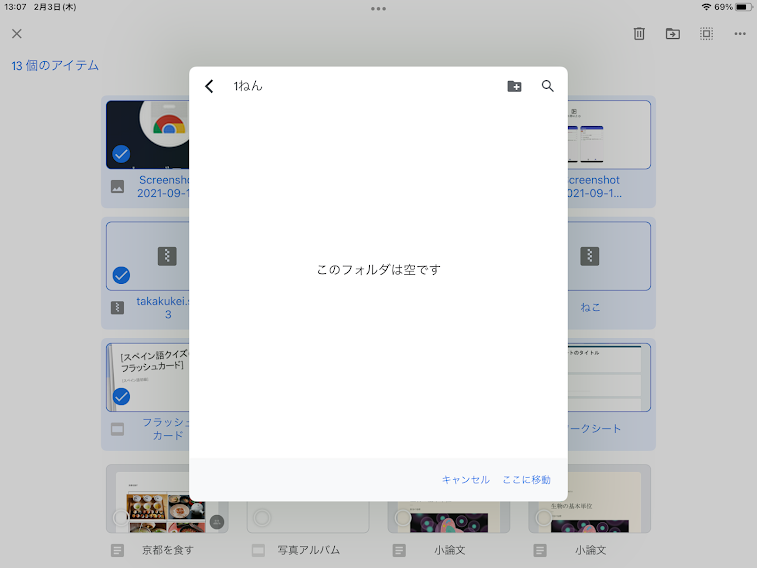 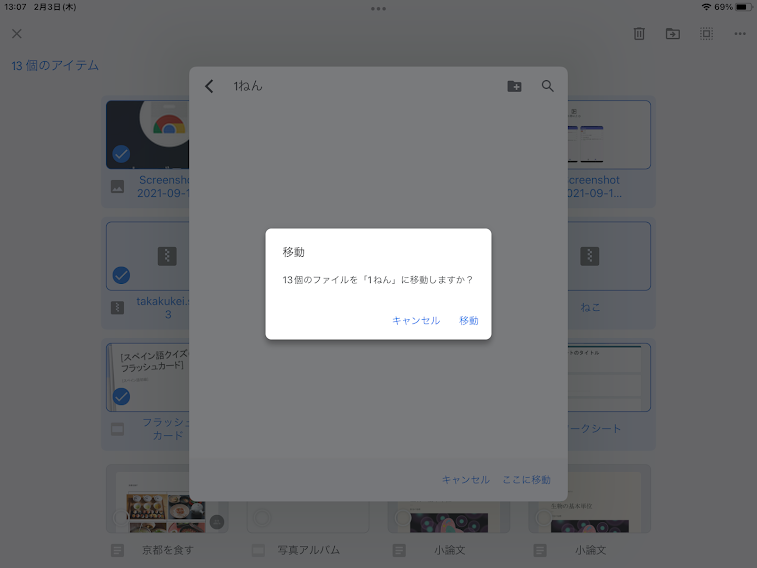 ○ねんフォルダを
えらんでありますか？
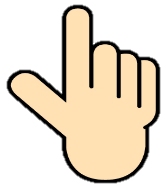 「移動」を
タップ
いどう
「ここに移動」を
タップ
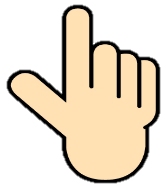 しゃしんデータのせいり
とっておきたい写真を「まとめ用のフォルダ」に
　コピーしておきましょう
しゃしん
よう
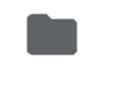 １ねん
しゃしんをひらく
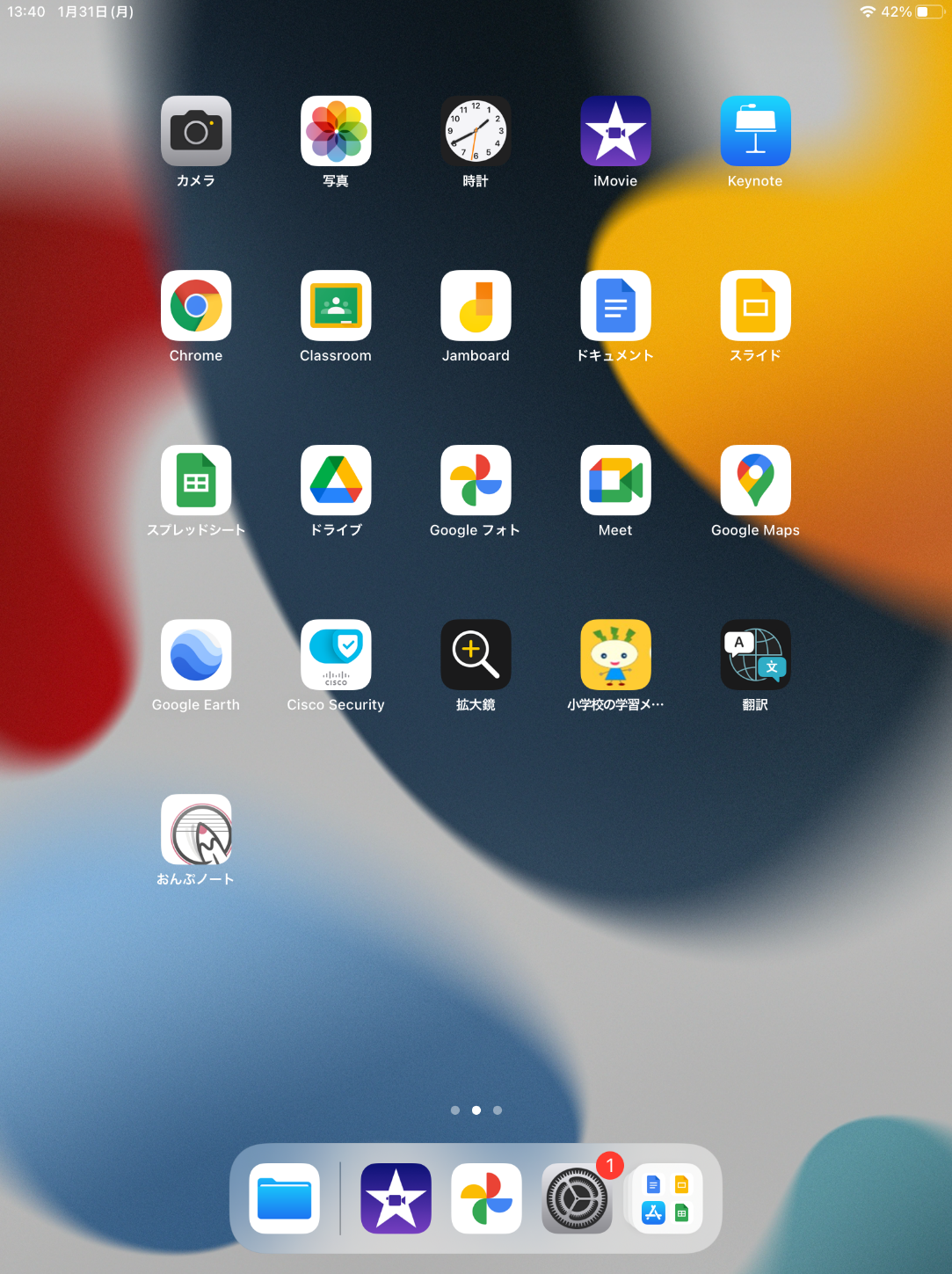 しゃしん
写真をタップしましょう
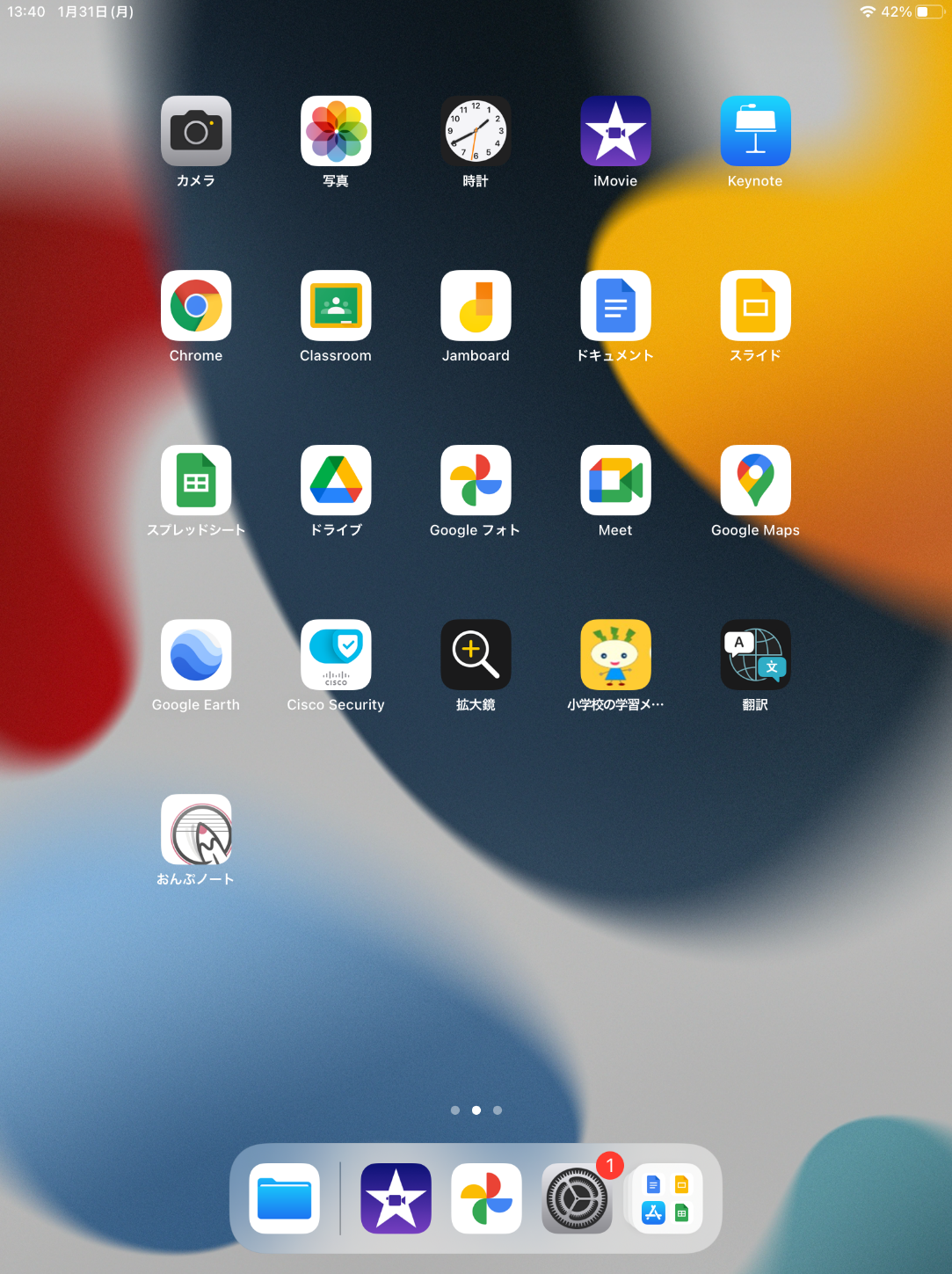 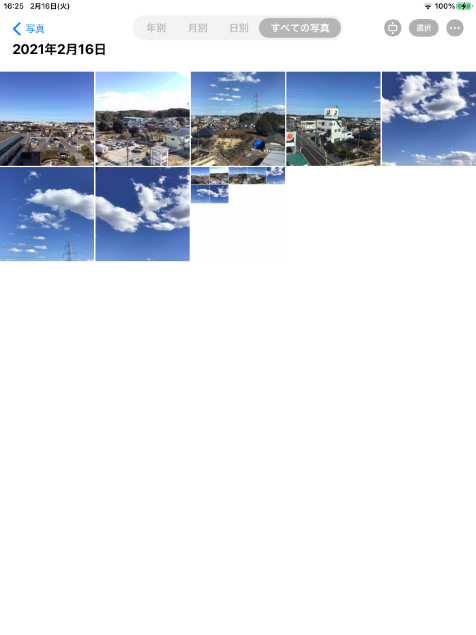 とっておくしゃしんのせいり
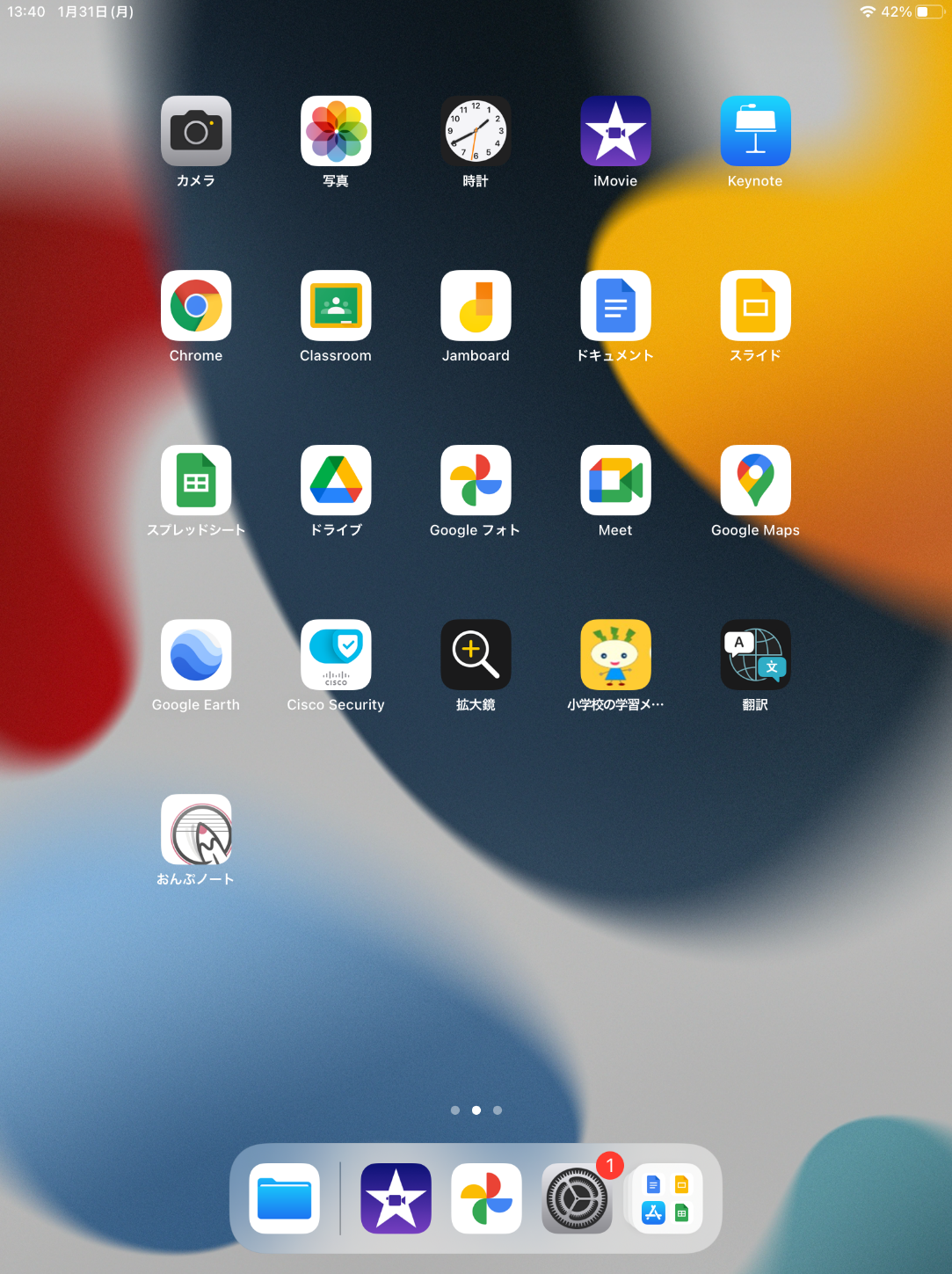 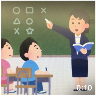 とっておきたいしゃしんを　タップしてえらびましょう
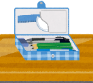 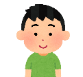 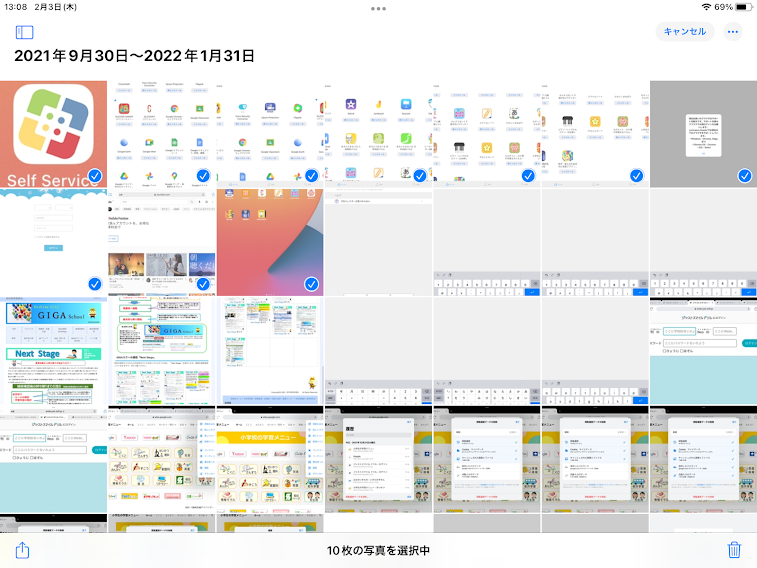 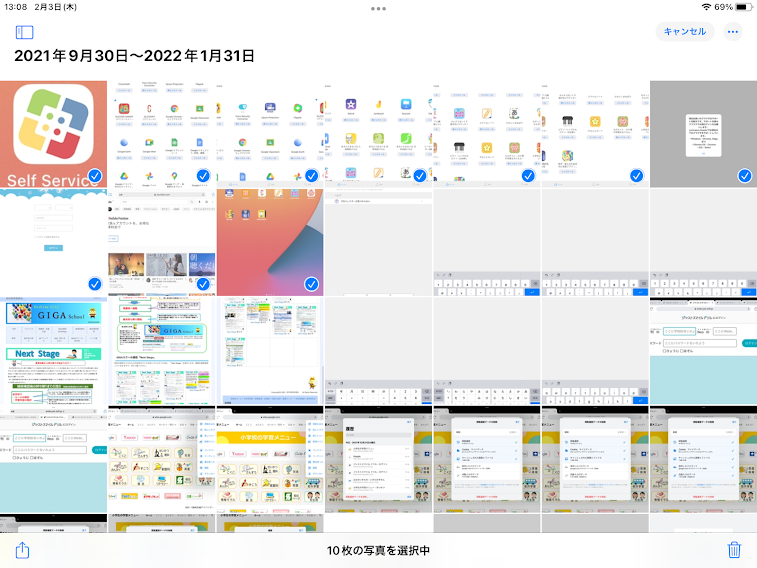 選択ボタンをタップします
↓

とっておく写真をタップします
（いくつもタップできます）

えらんだ写真にマークがつきます
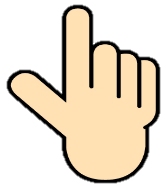 しゃしん
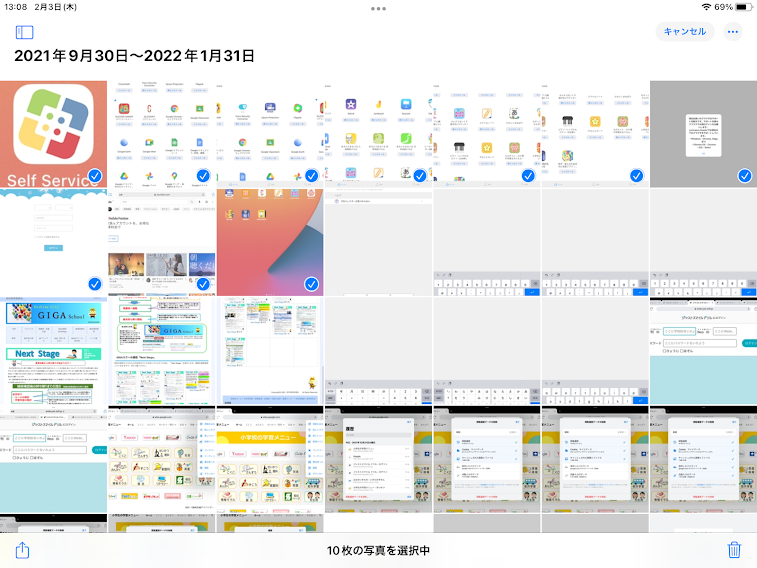 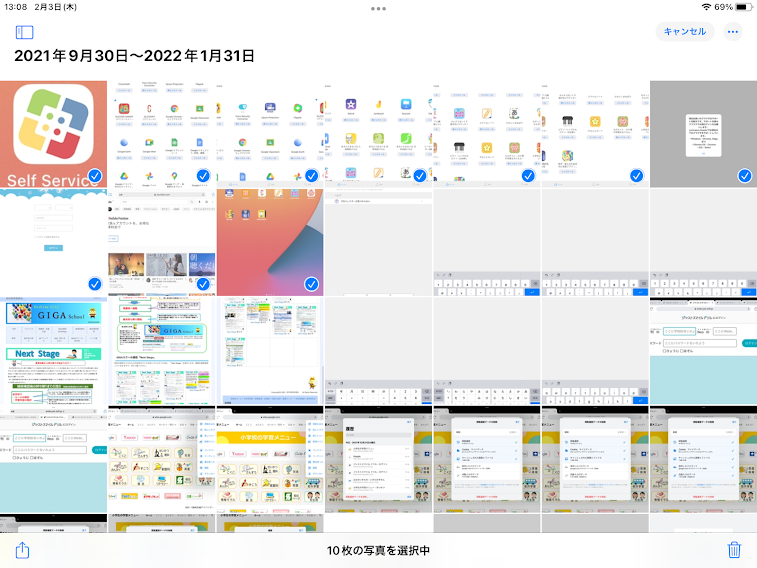 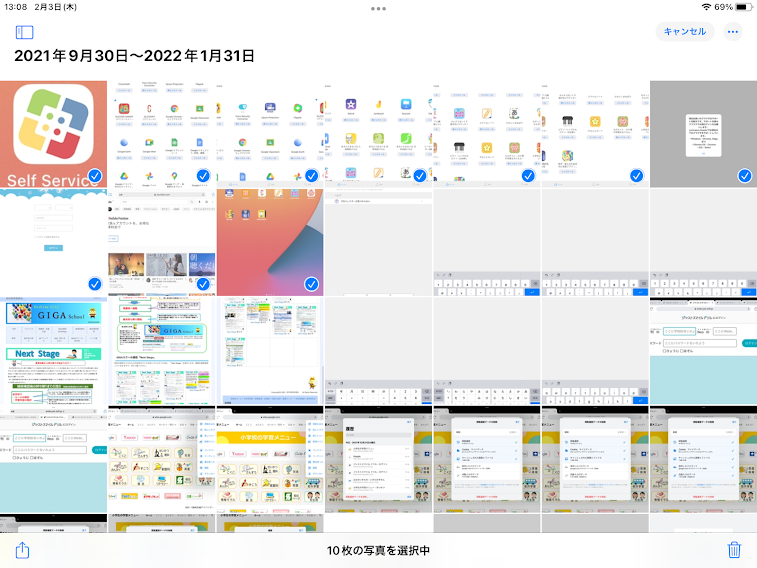 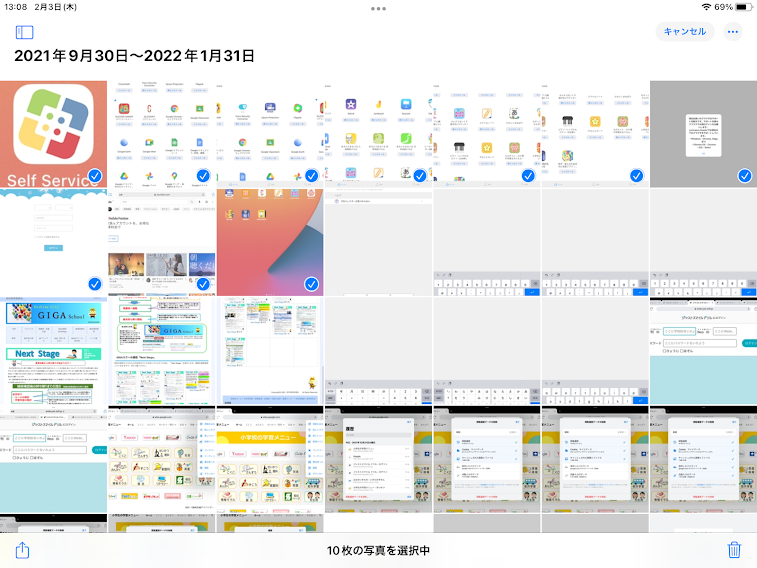 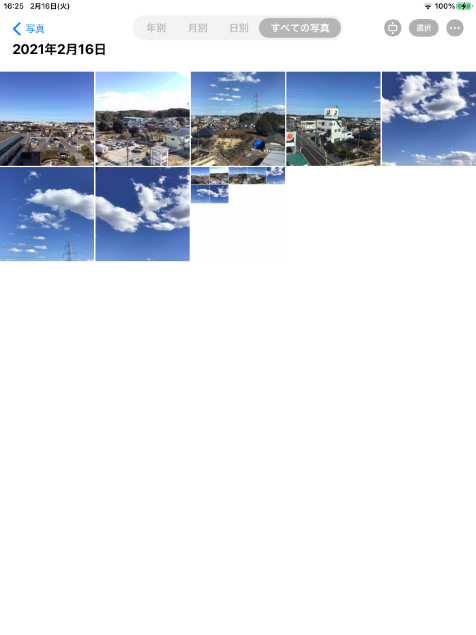 とっておくしゃしんのせいり
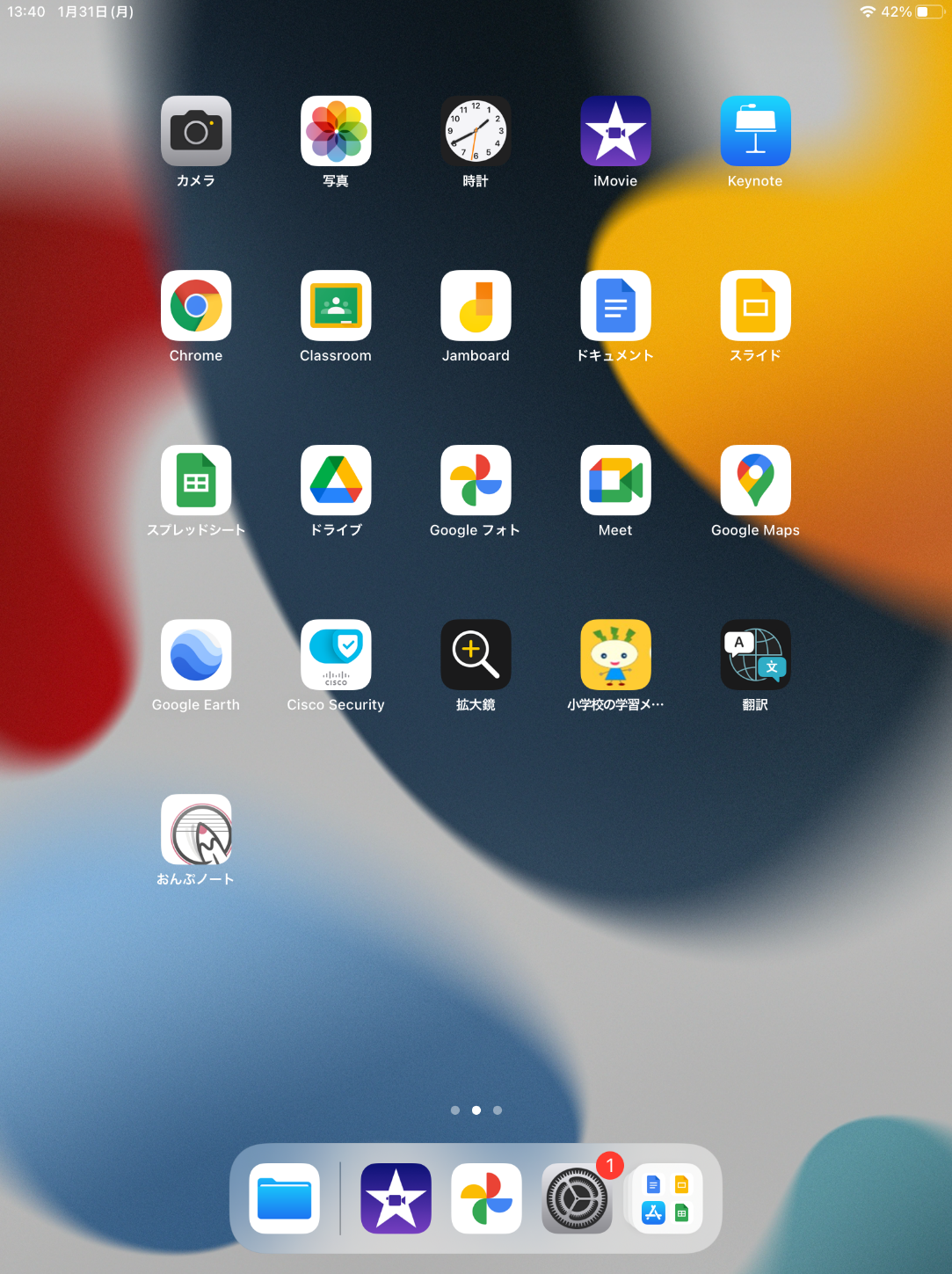 ひだりした
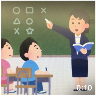 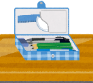 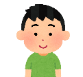 左下のアップロードのマークを　タップしましょう
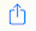 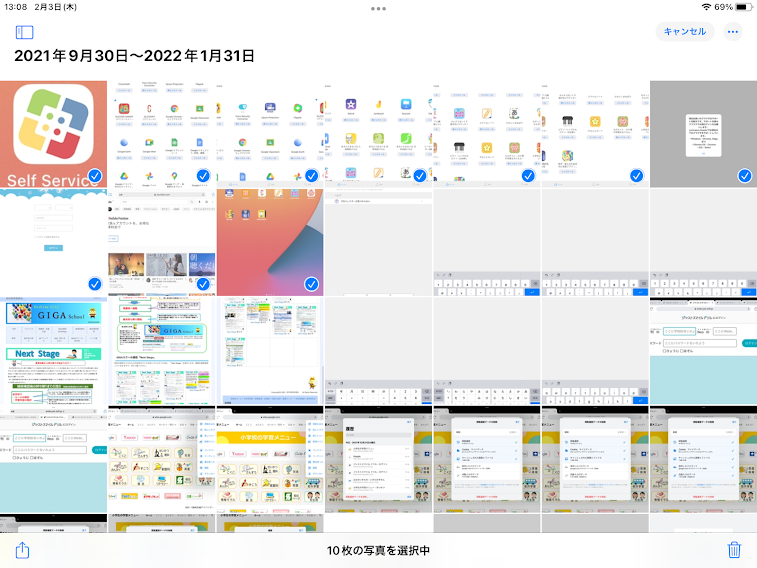 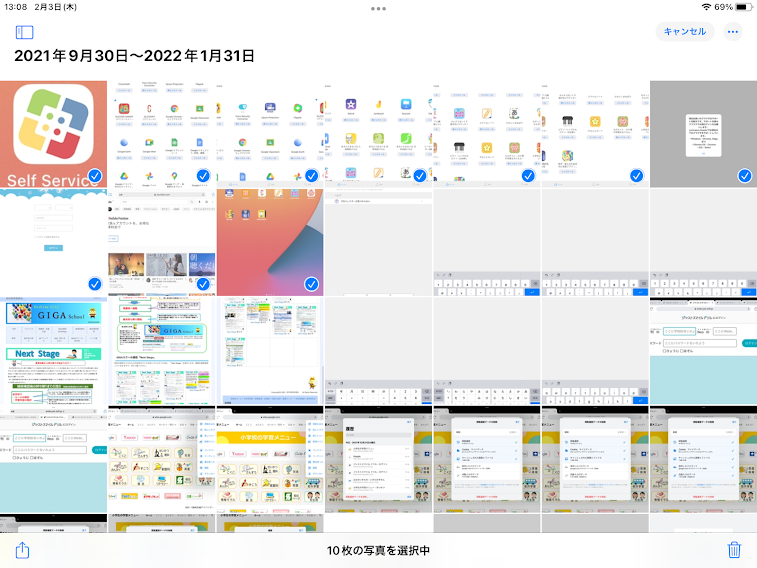 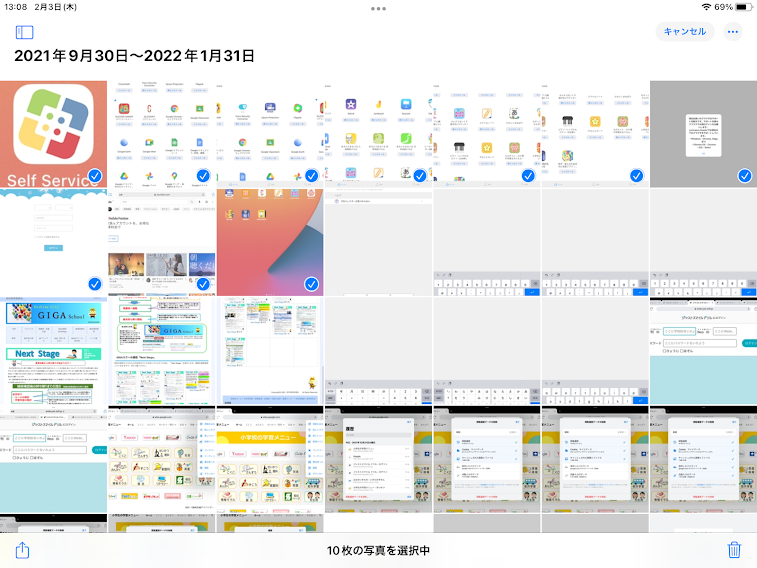 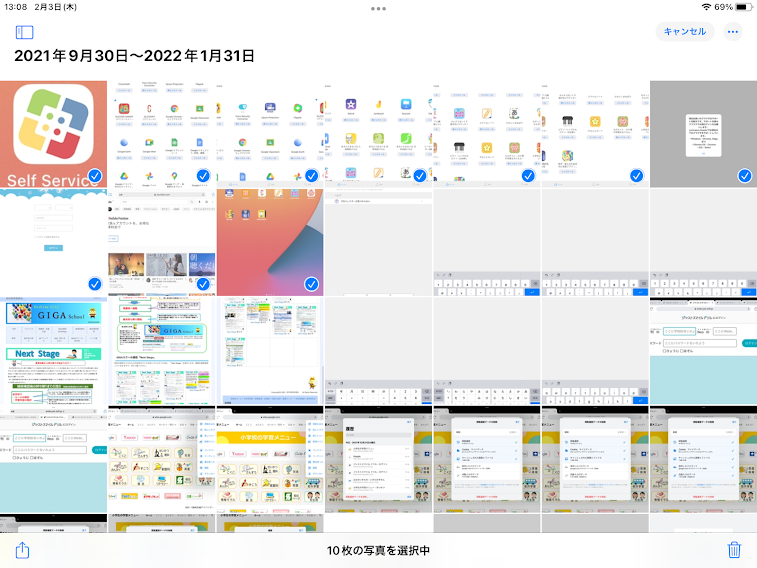 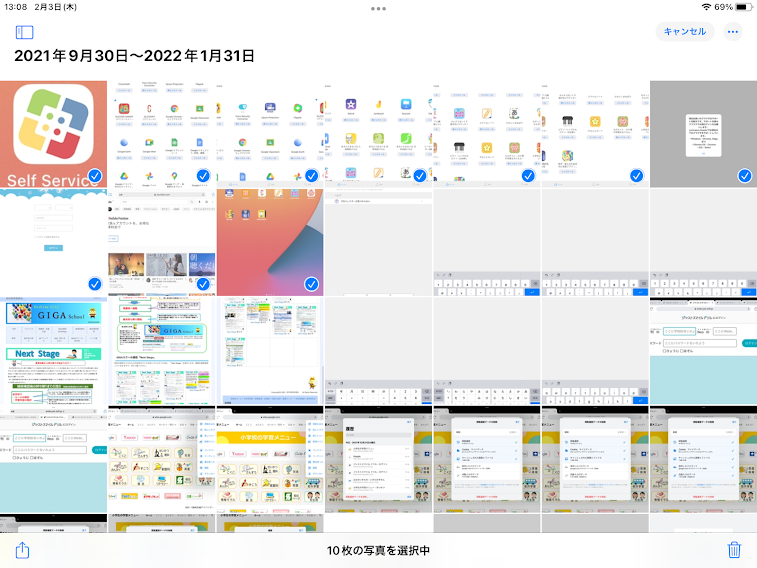 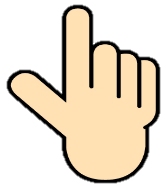 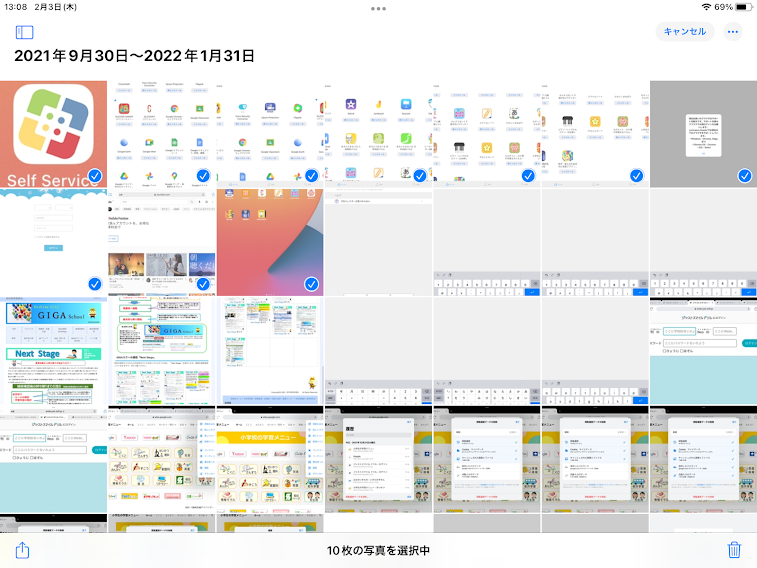 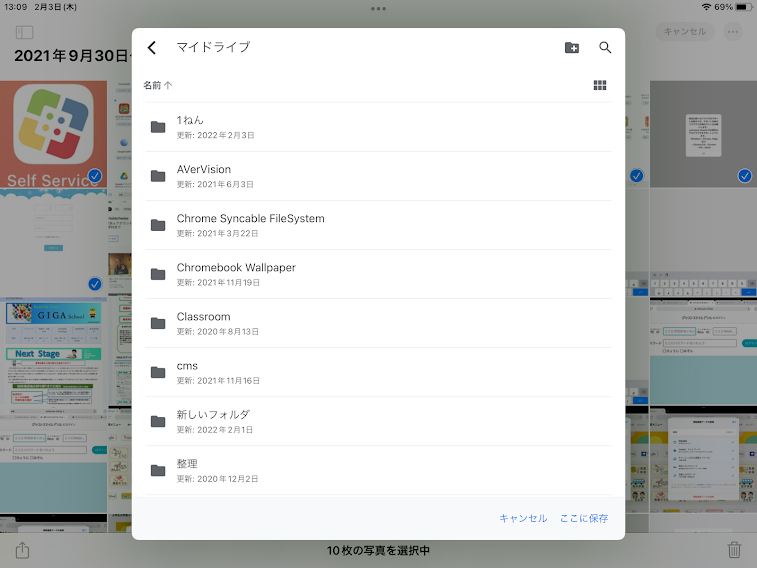 とっておくしゃしんのせいり
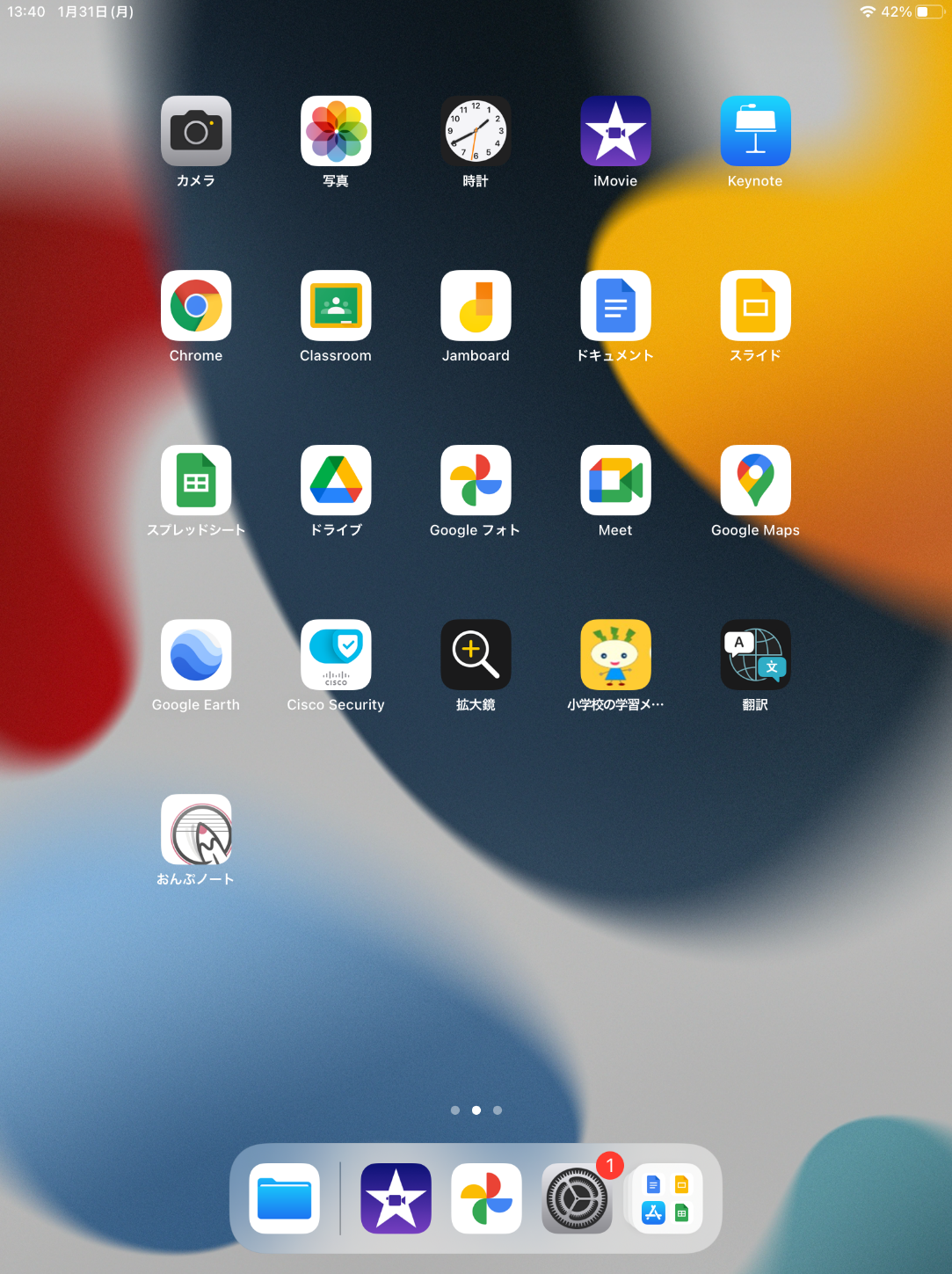 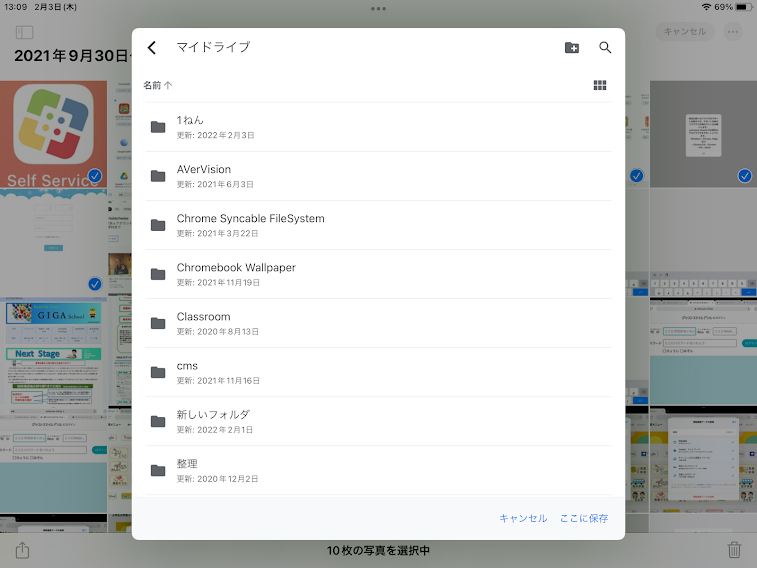 まとめ用のフォルダを　えらびます
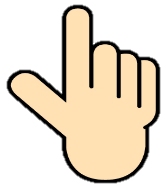 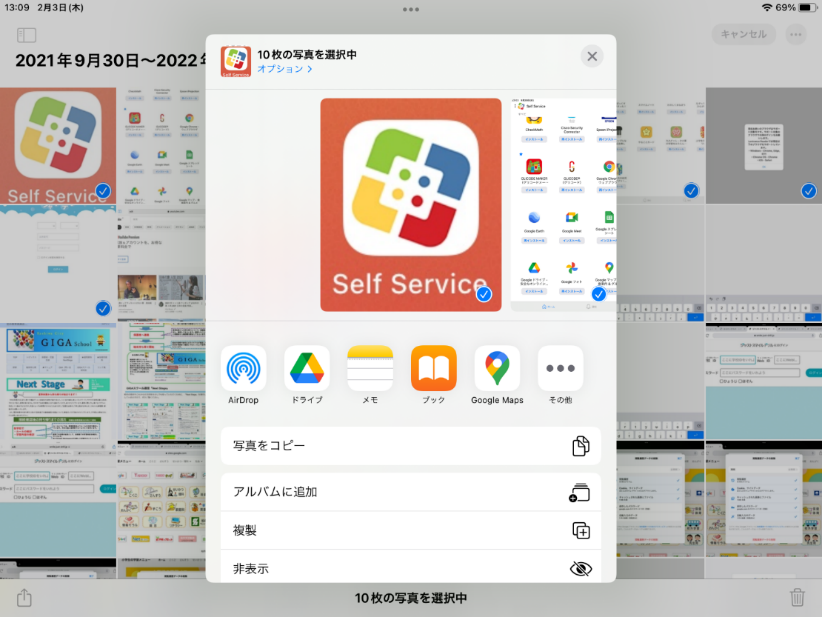 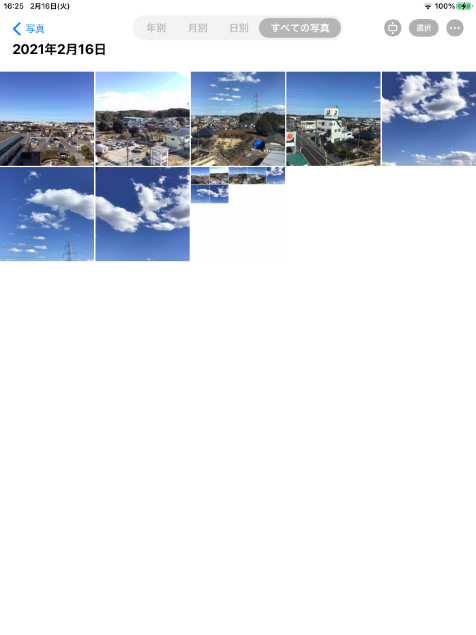 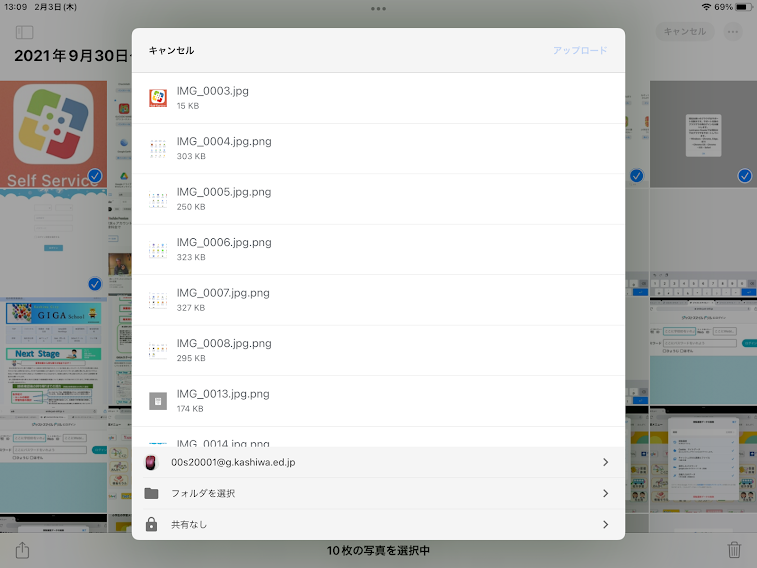 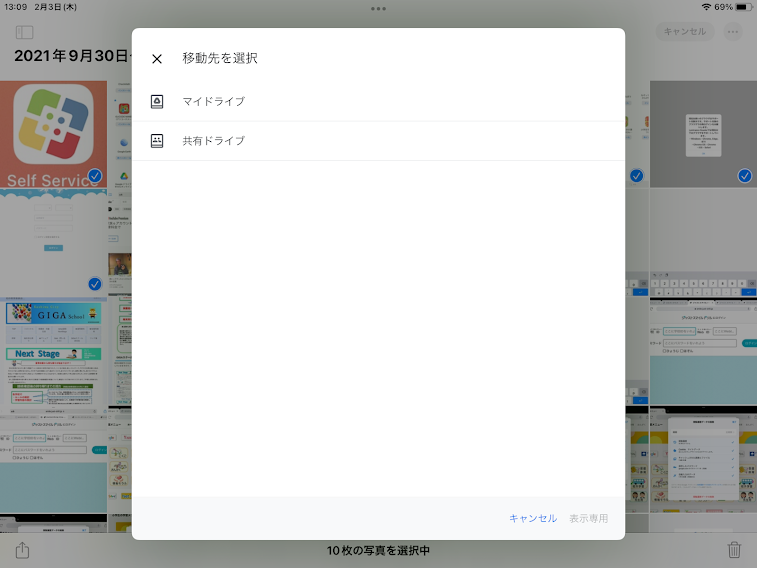 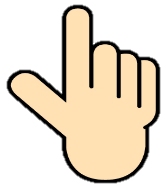 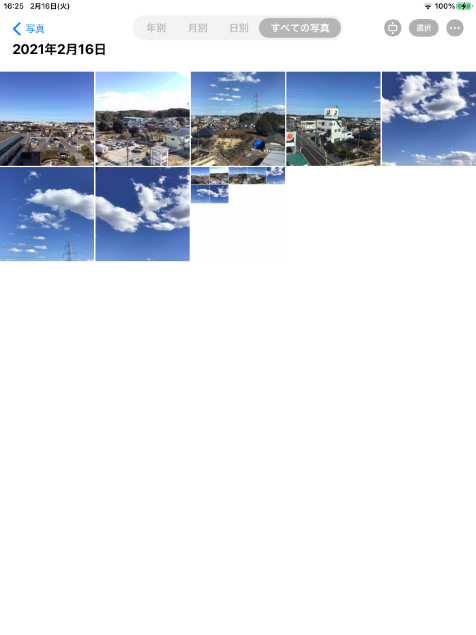 マイドライブを
をタップ
まとめ用のフォルダ
をタップ
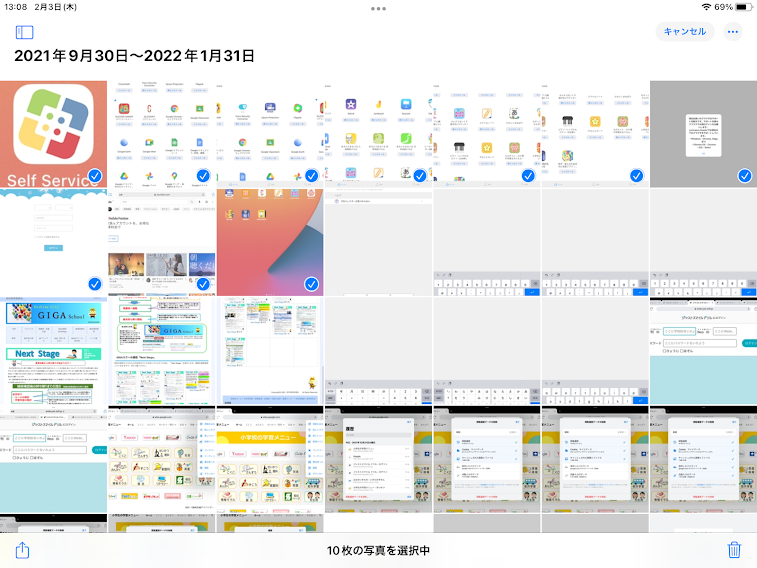 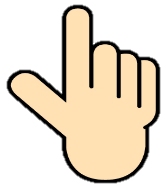 フォルダを選択
をタップ
ドライブ
をタップ
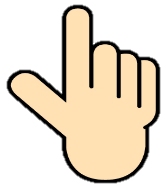 とっておくしゃしんのせいり
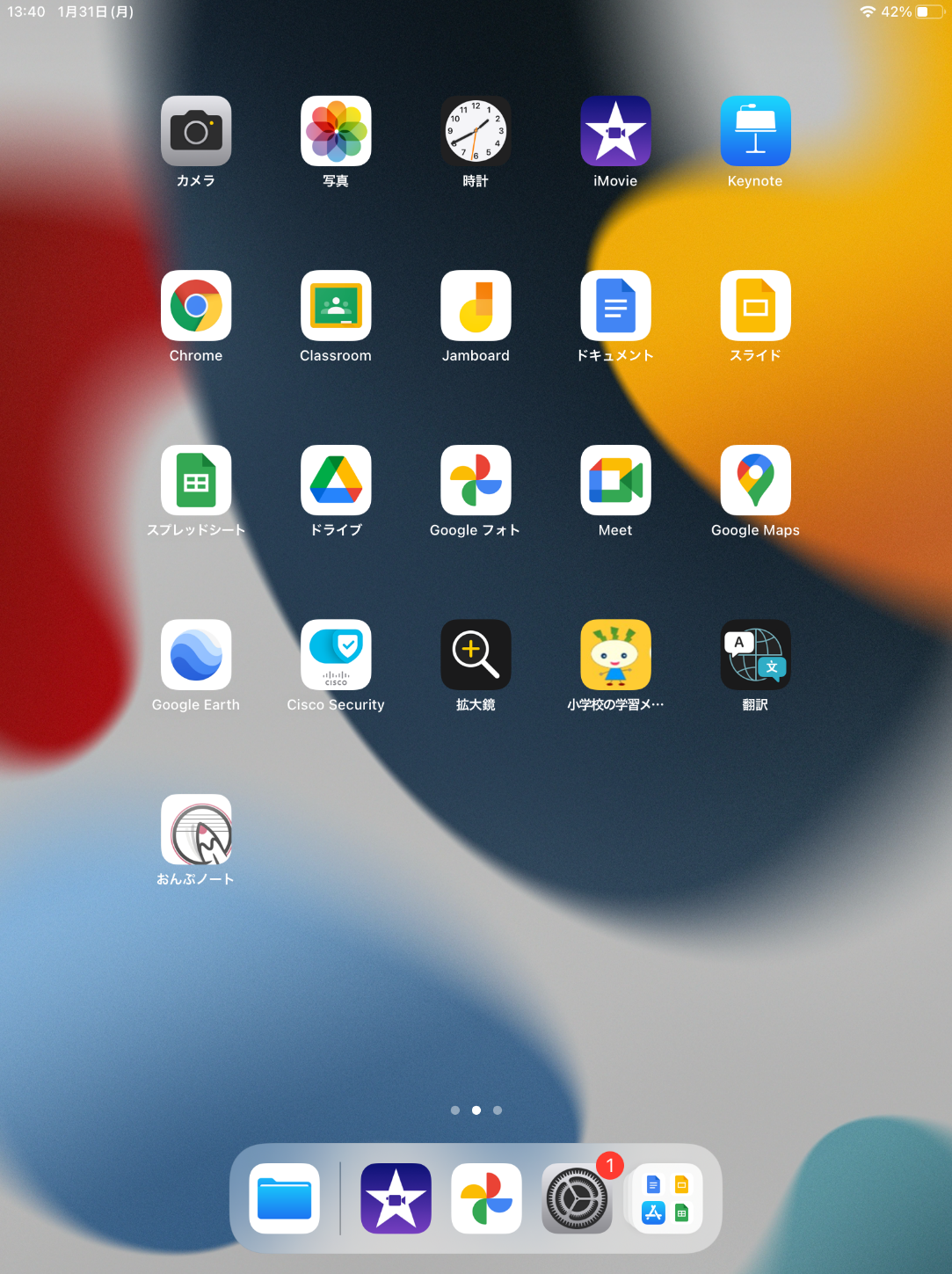 みぎした
ほぞん
右下の「ここに保存」をタップし、アップロードする
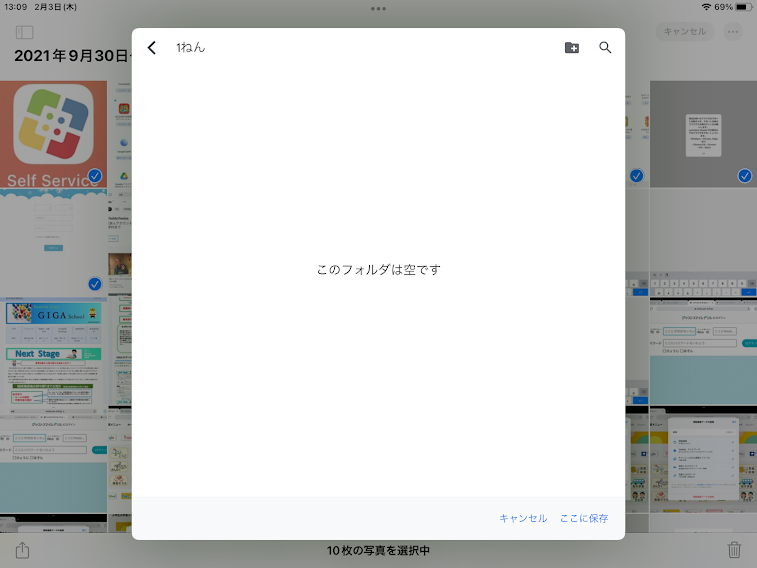 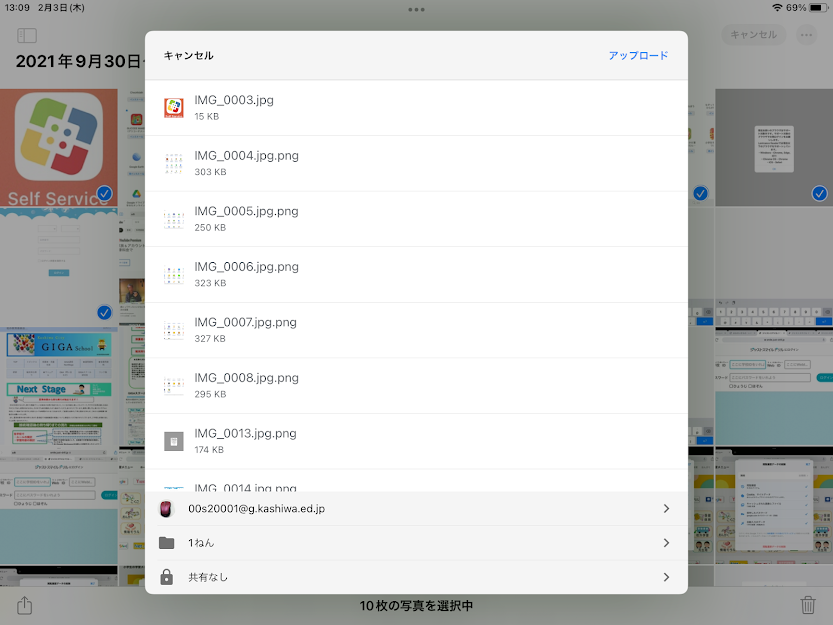 ○ねんフォルダを
えらんでありますか？
アップロードを
タップ
ほぞん
ここに保存をタップ
えらんだ
○ねんフォルダ